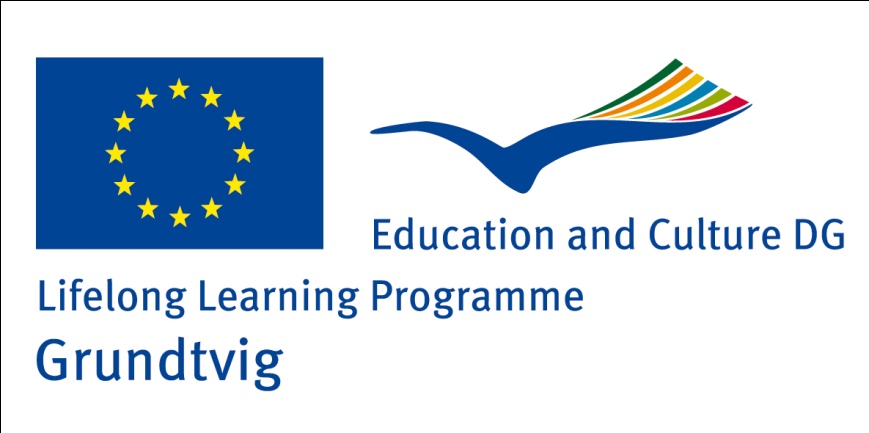 GIFT OF THE HEART
Heinz Kubicka
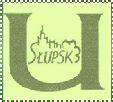 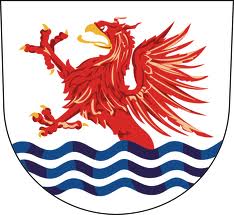 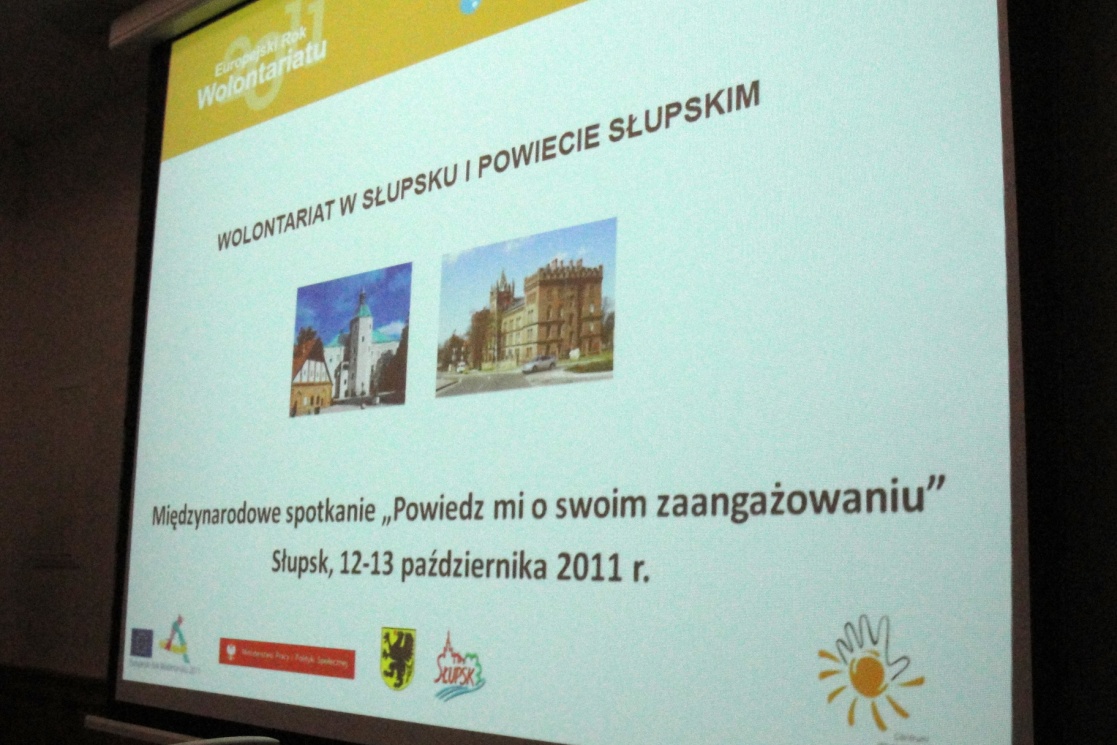 It everything happen during and afterGrundtvig Partner Meeting in Slupsk, inOctober 2011.
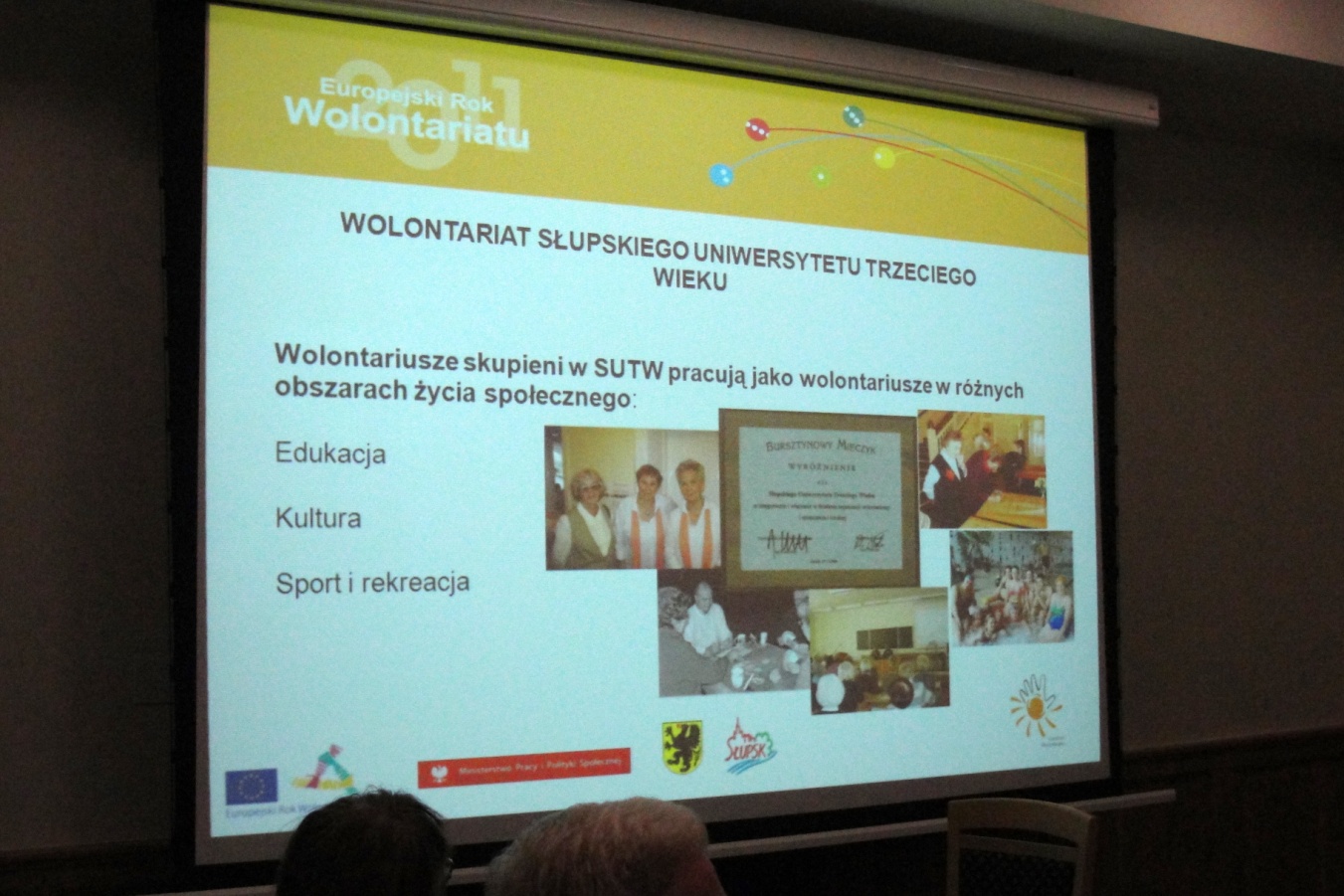 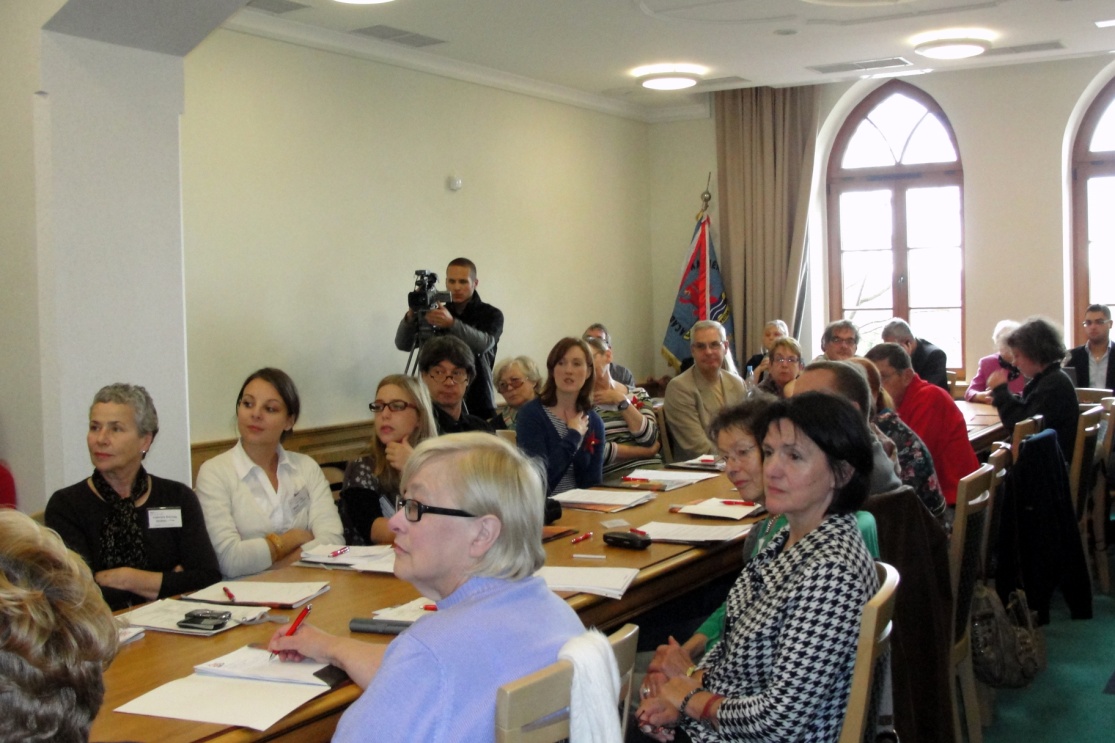 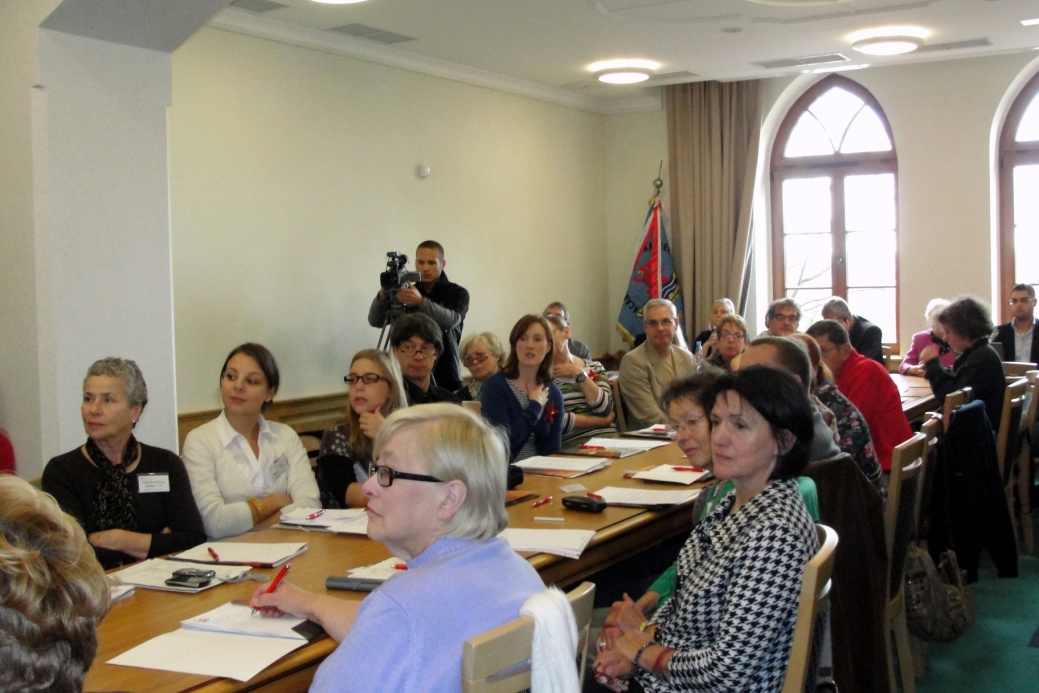 The Project Partners had arrived toSlupsk in order to review the progressof the „Tell me about your commitment”Project.
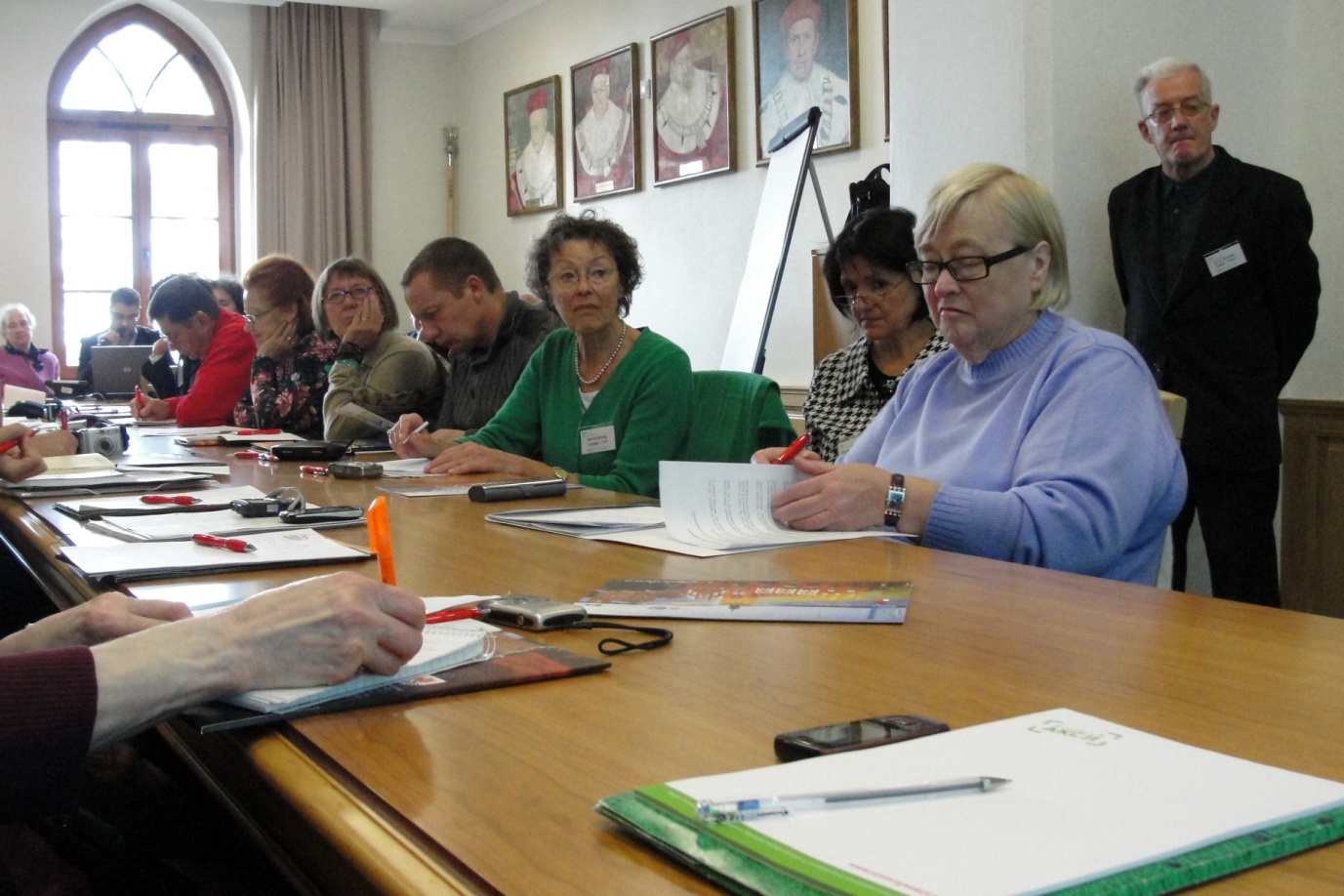 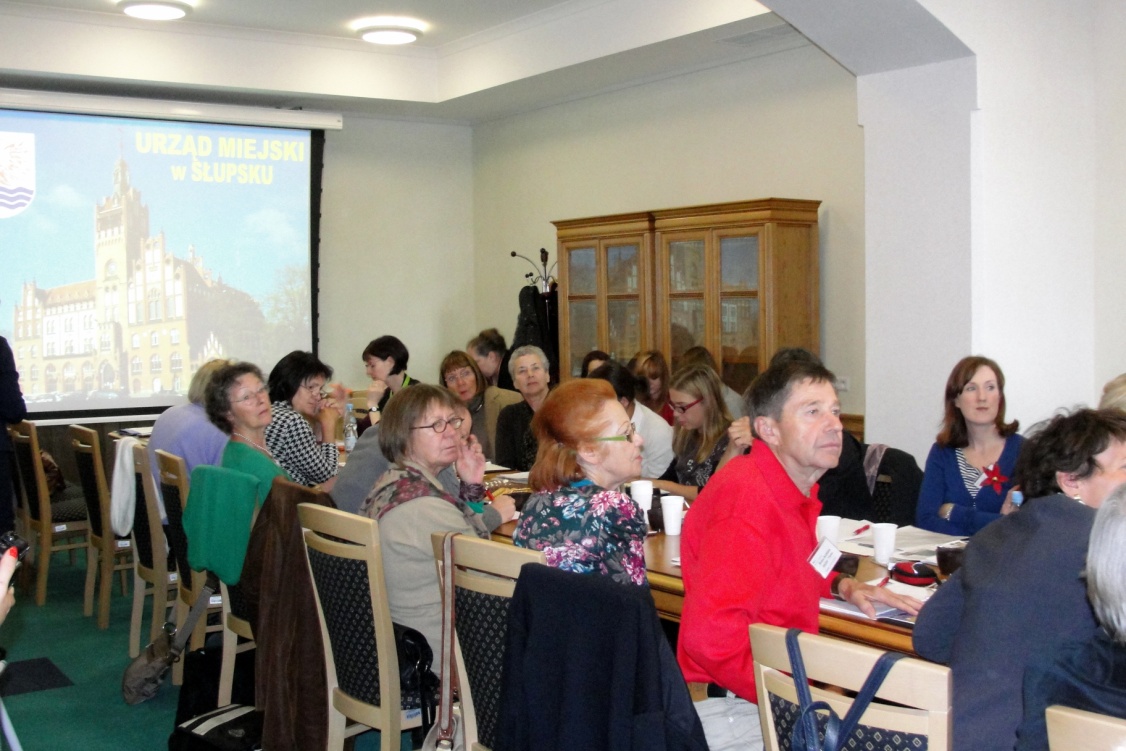 In among the Vienna group there wasMr Heinz Kubicka
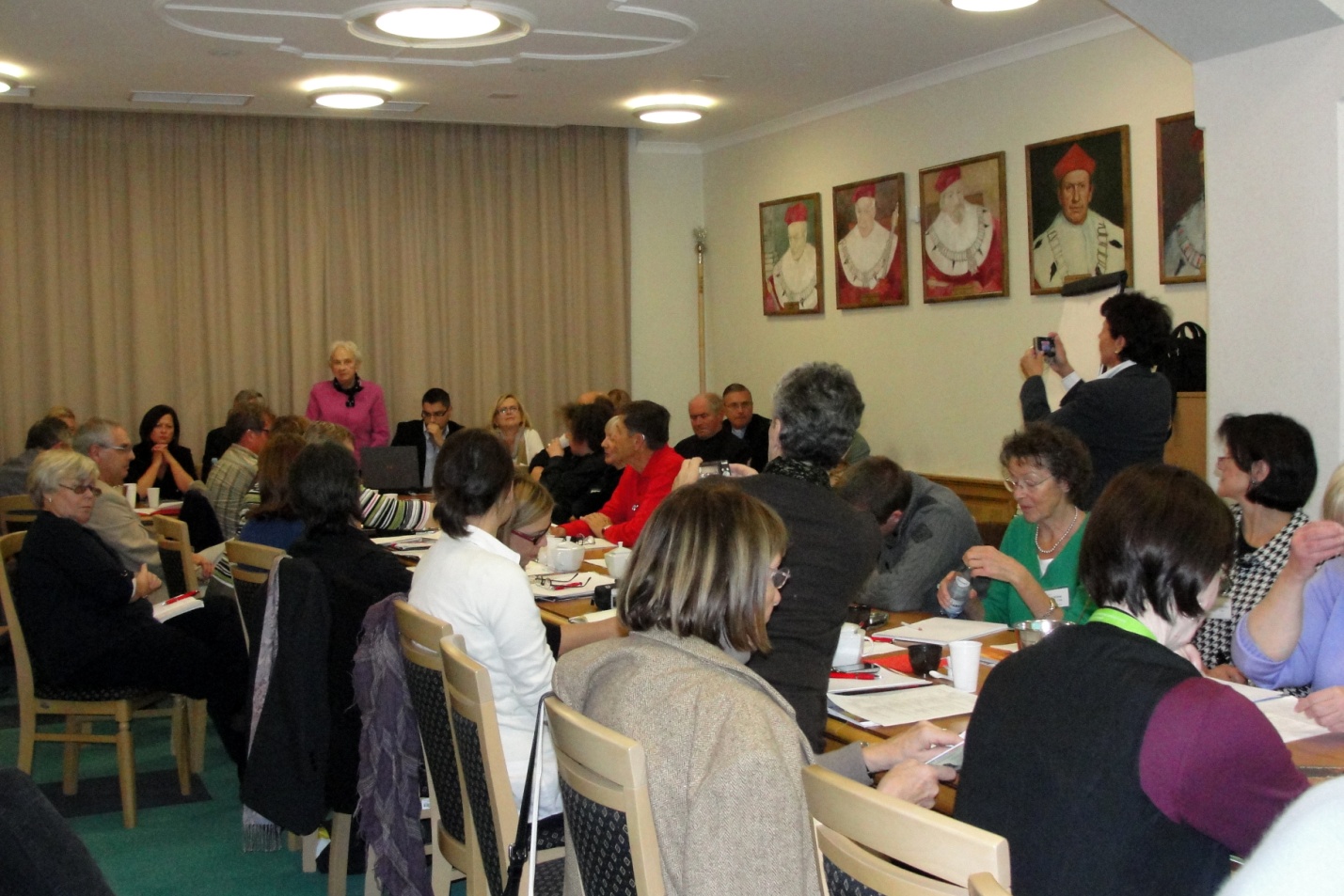 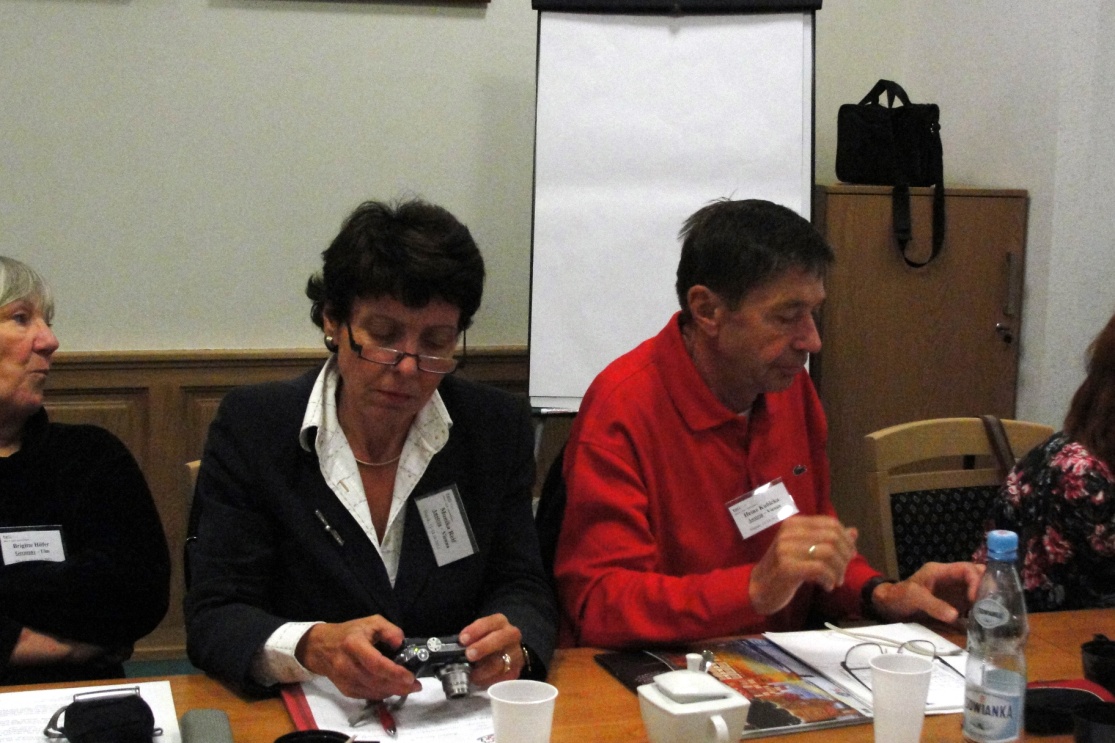 Here you can see him working duringworkshop time along with his colleagues
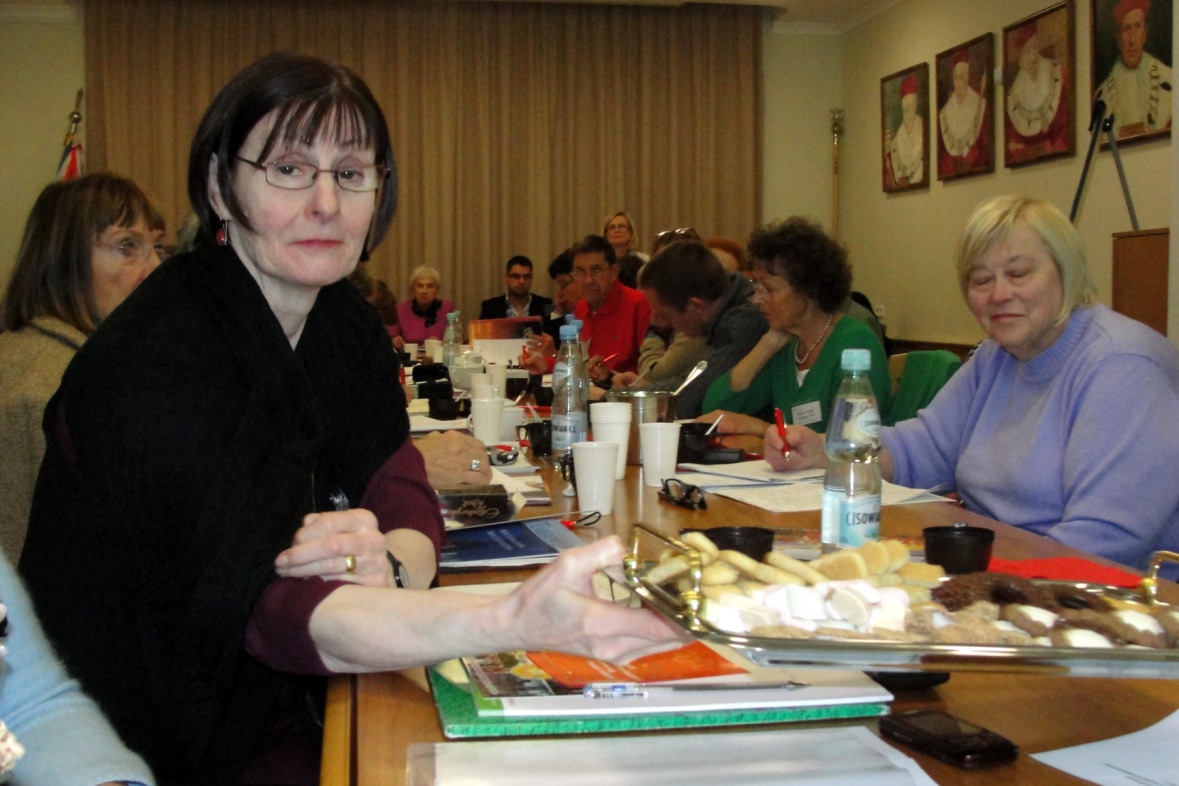 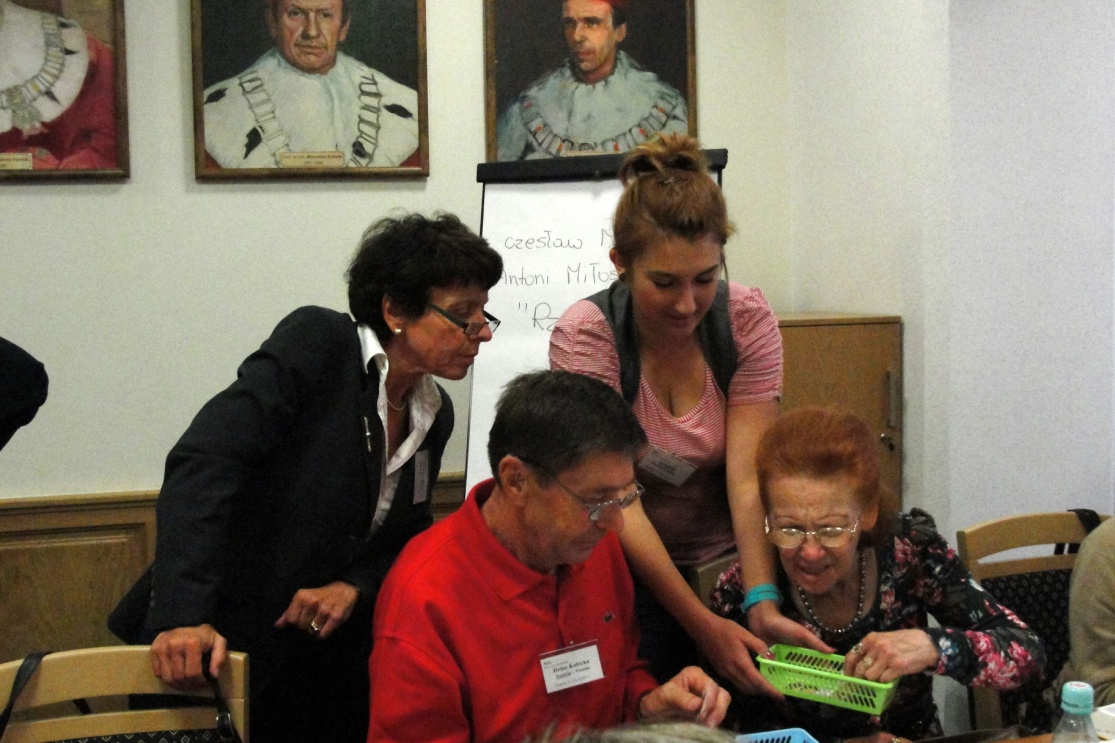 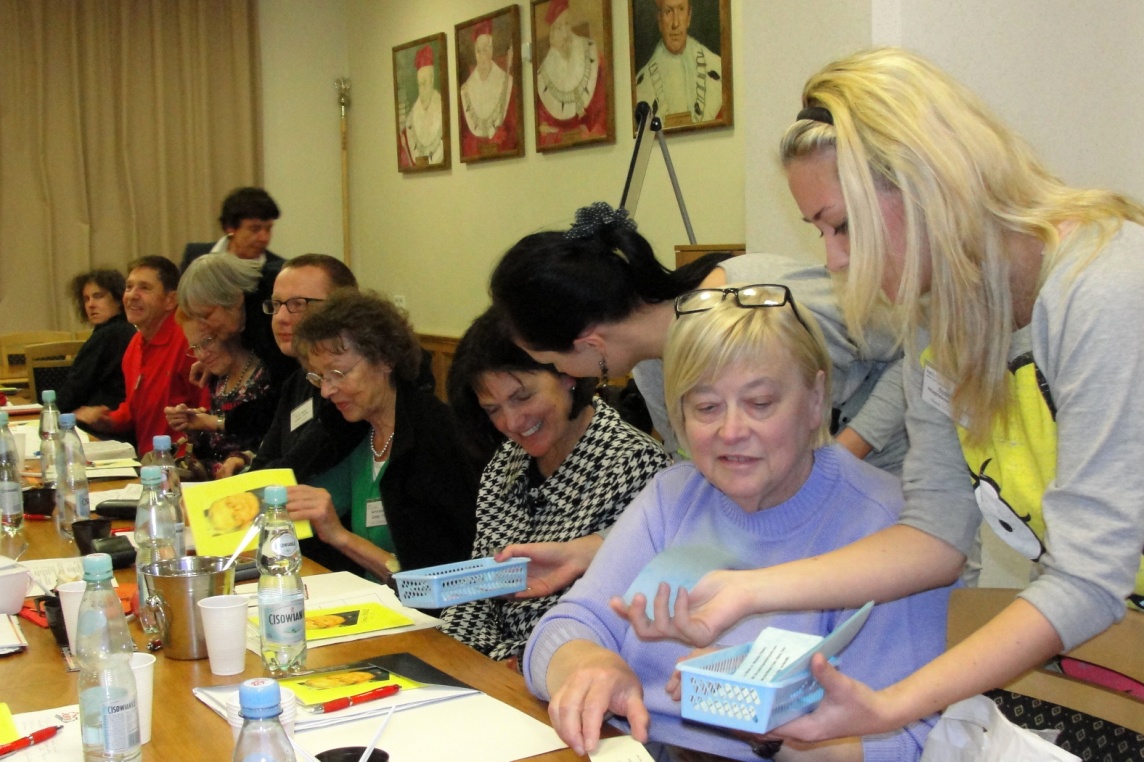 The difficult task had been explainedto all the participants
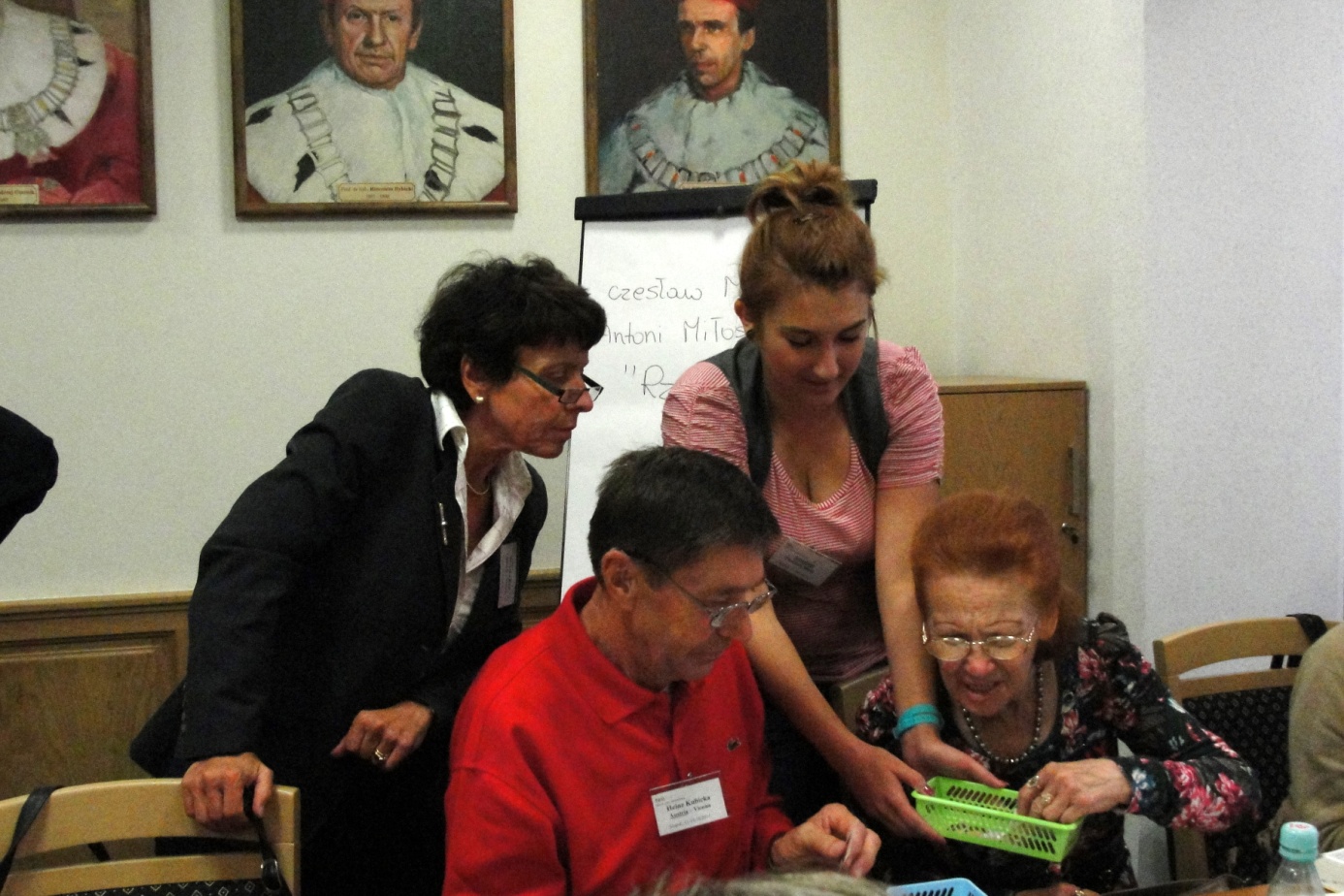 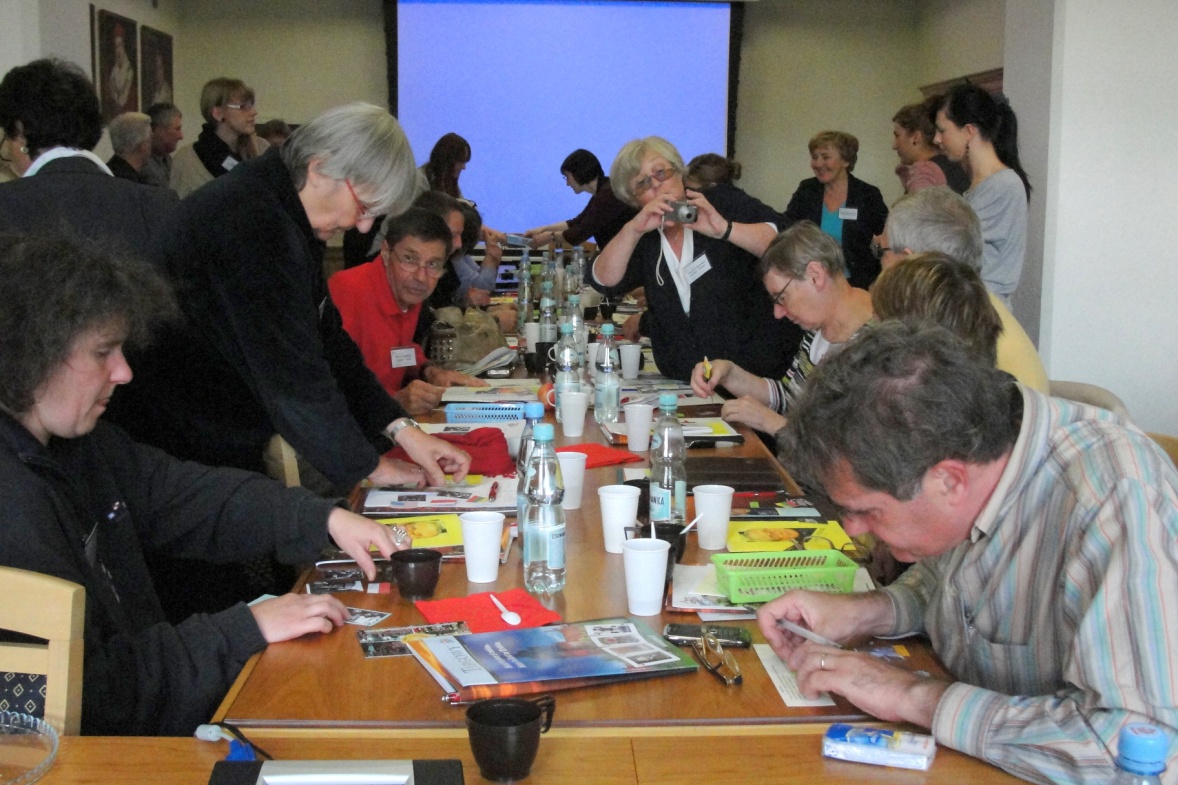 All seemed to be deeply involved..
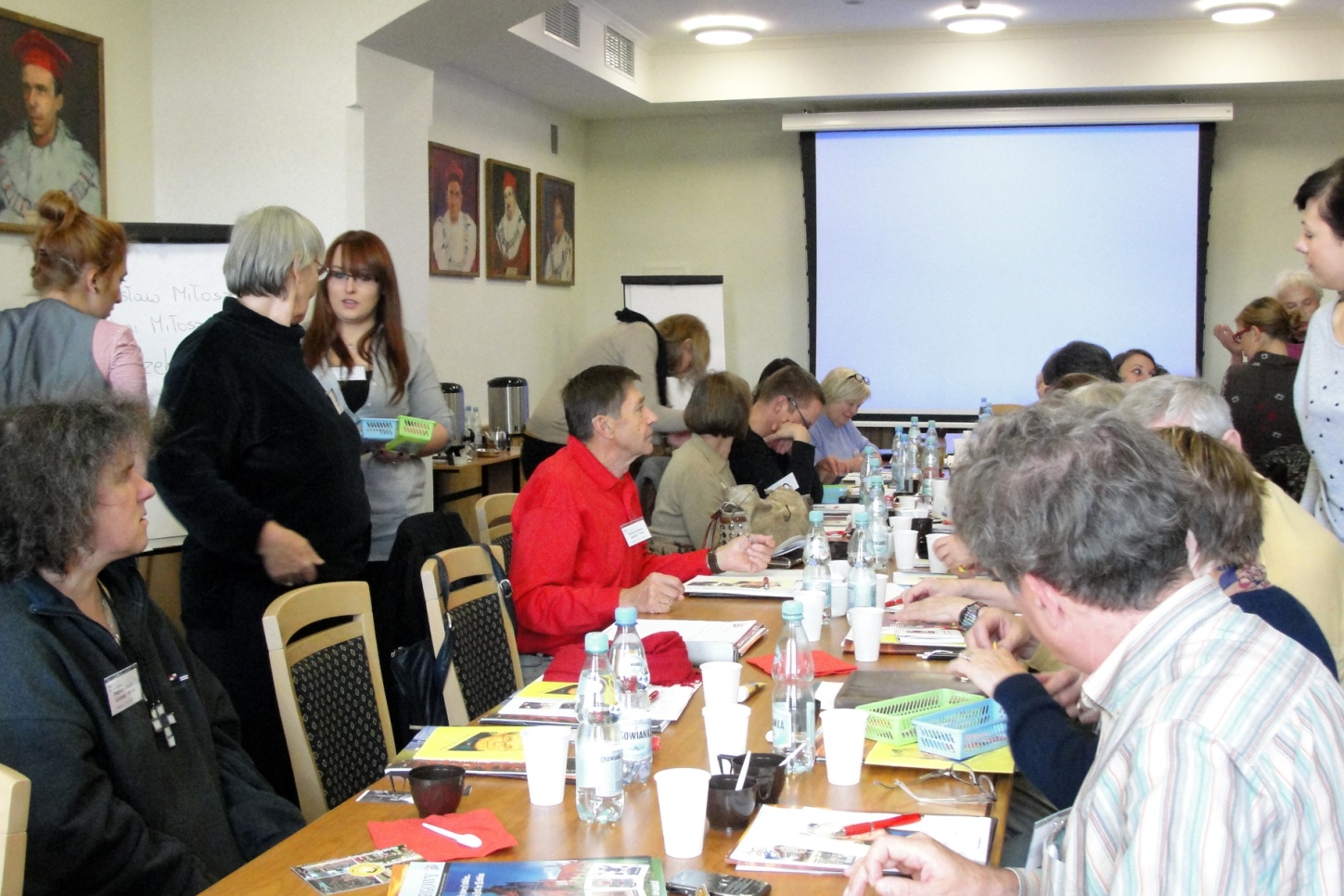 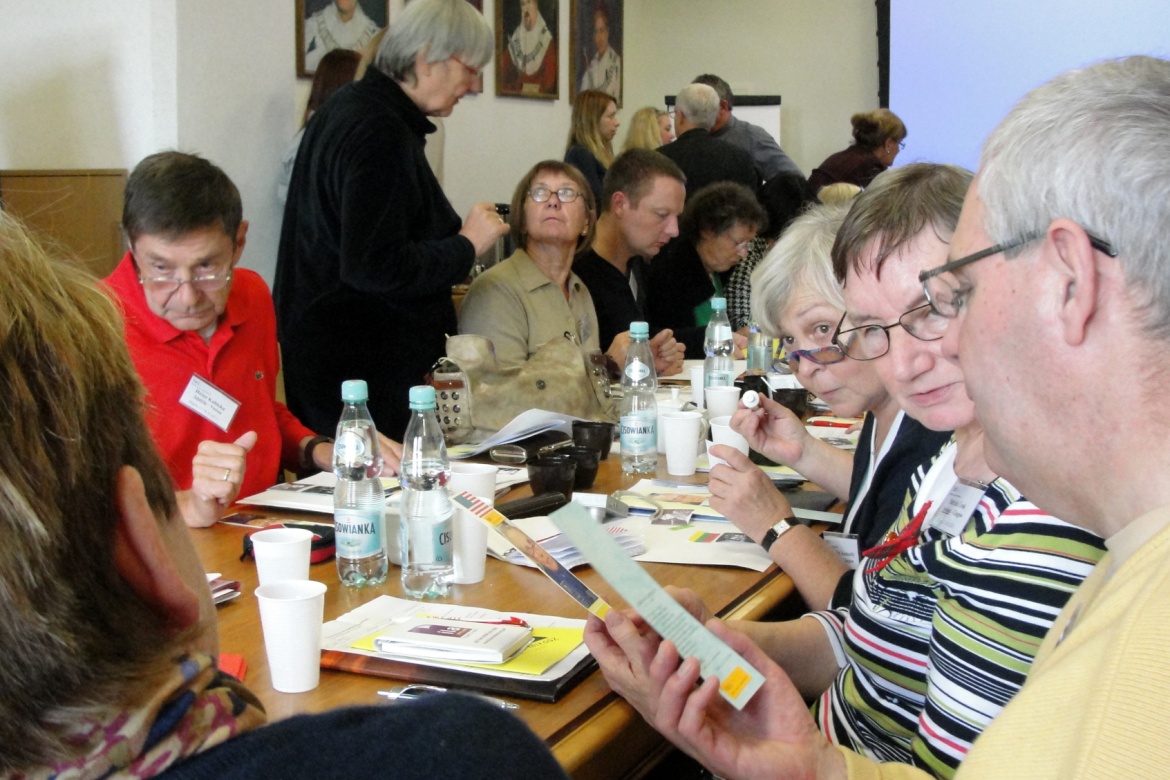 The task was to work out a bookmark with the leading theme on great Polishpoet Czeslaw Milosz and his poetry.
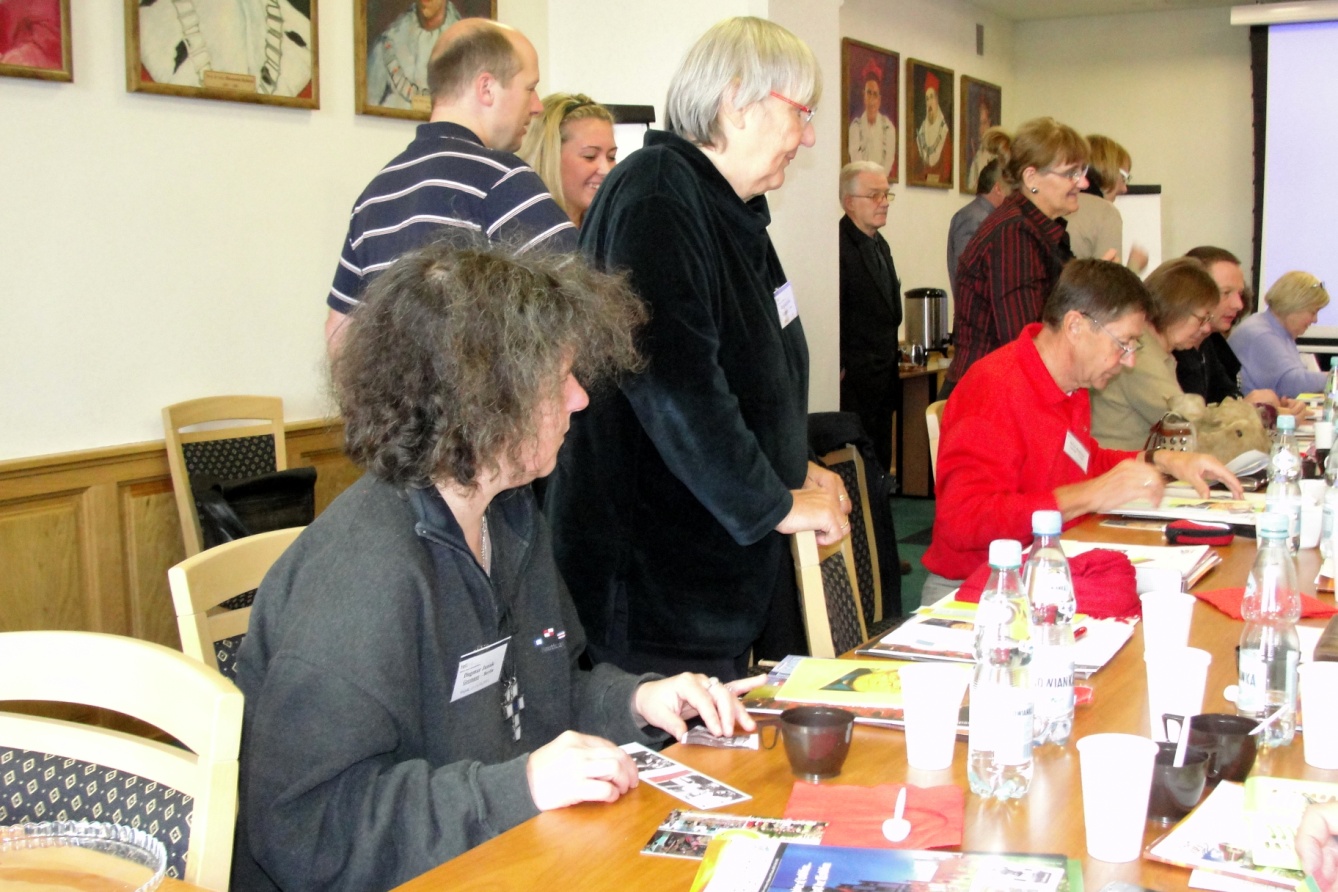 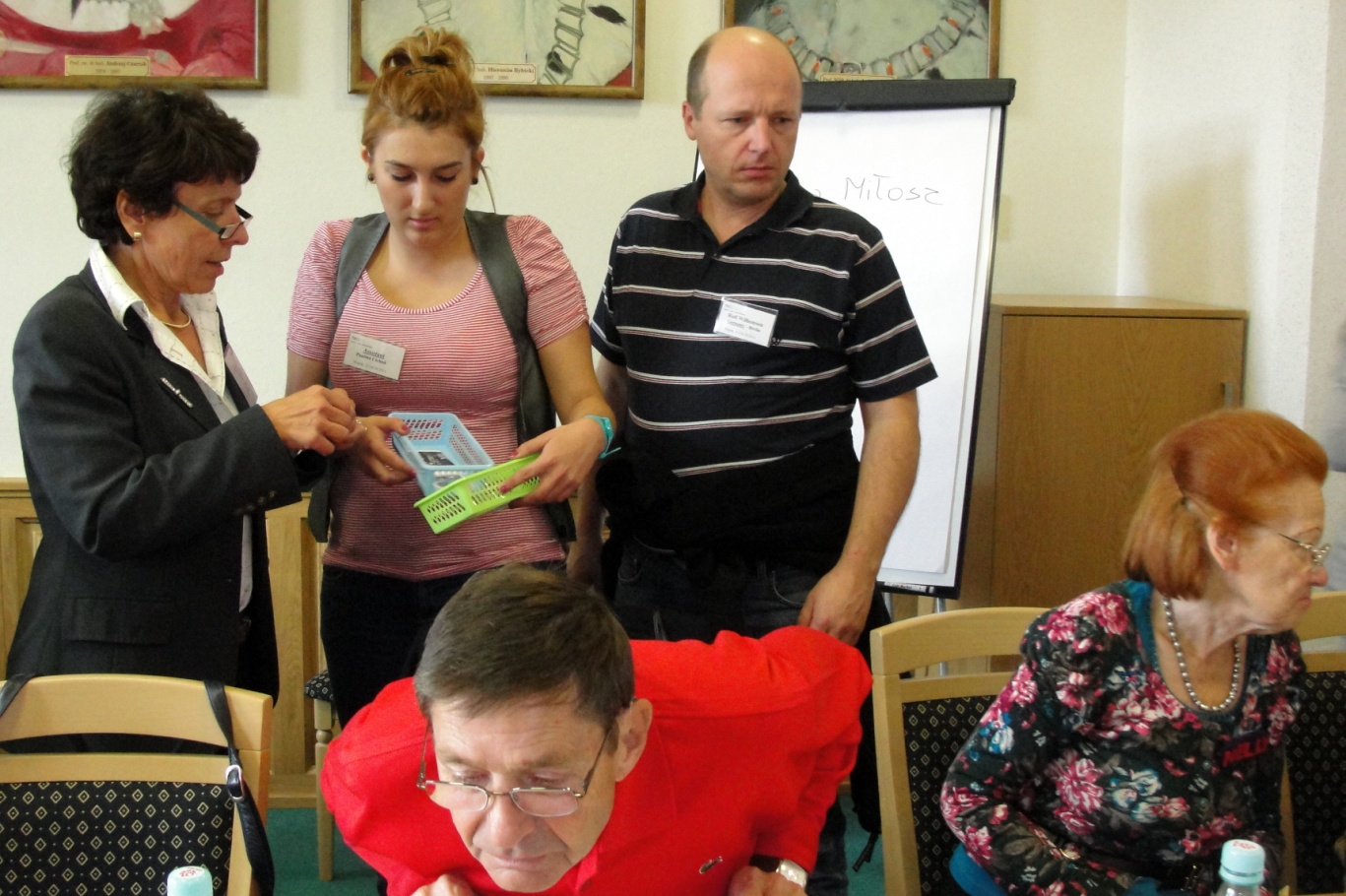 The  task almost completed..
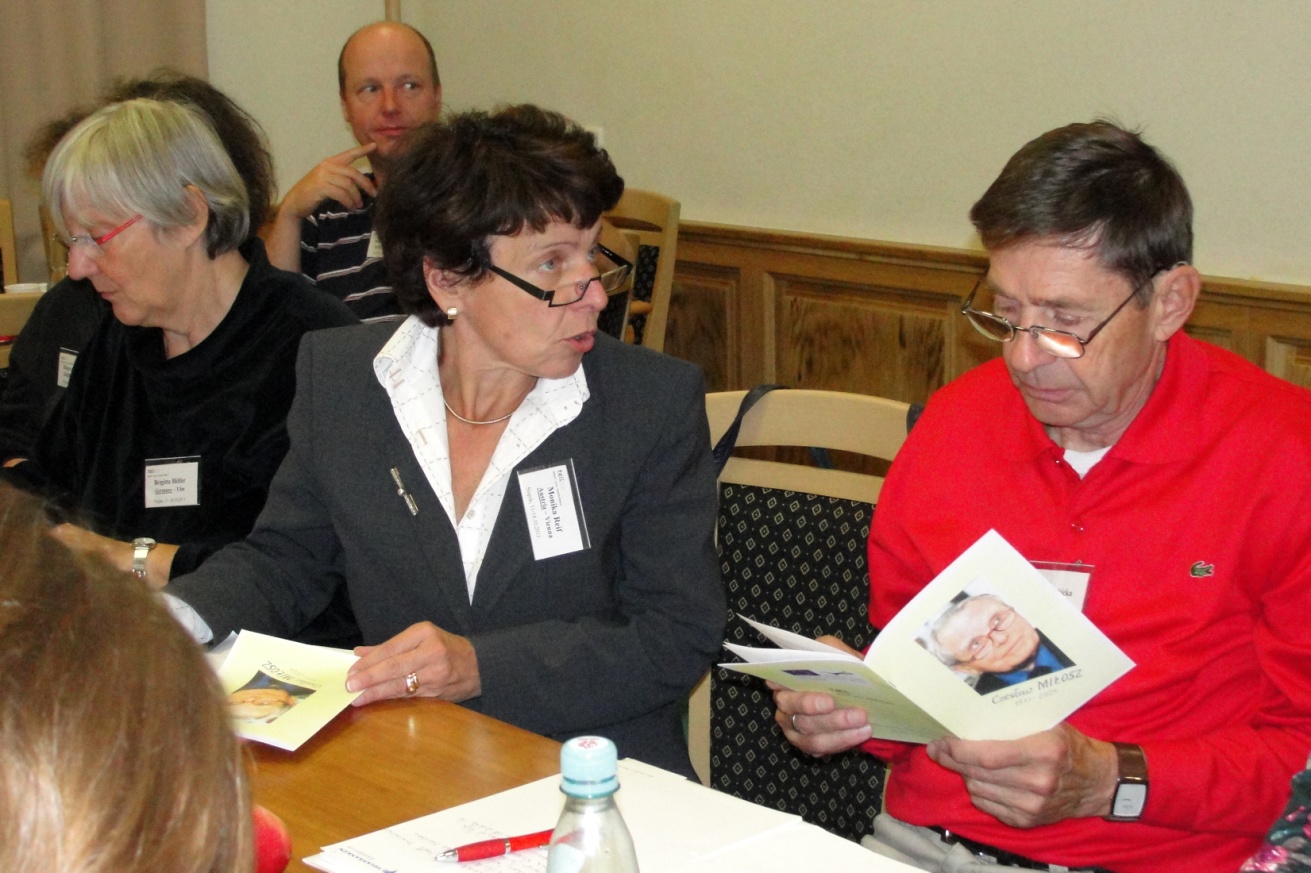 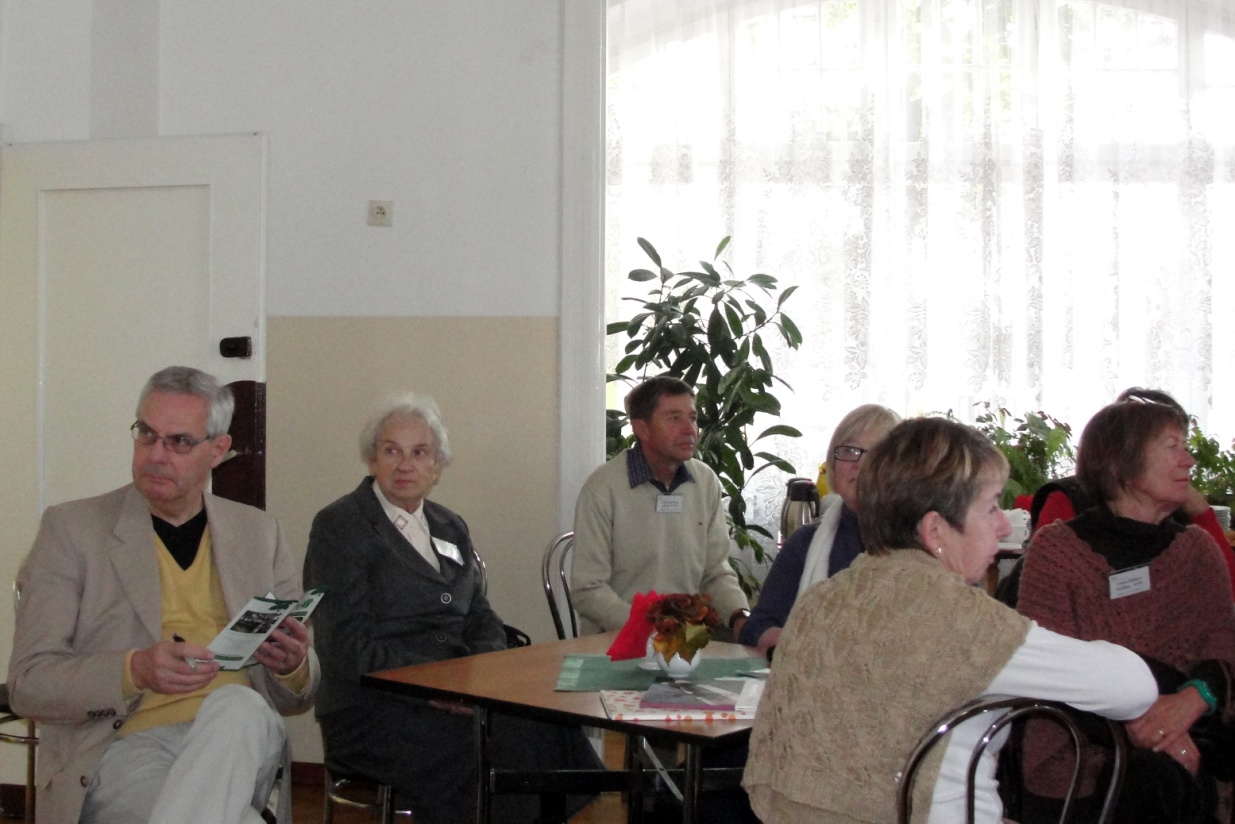 All partner during the visit tothe Daily Care Home in Slupsk.
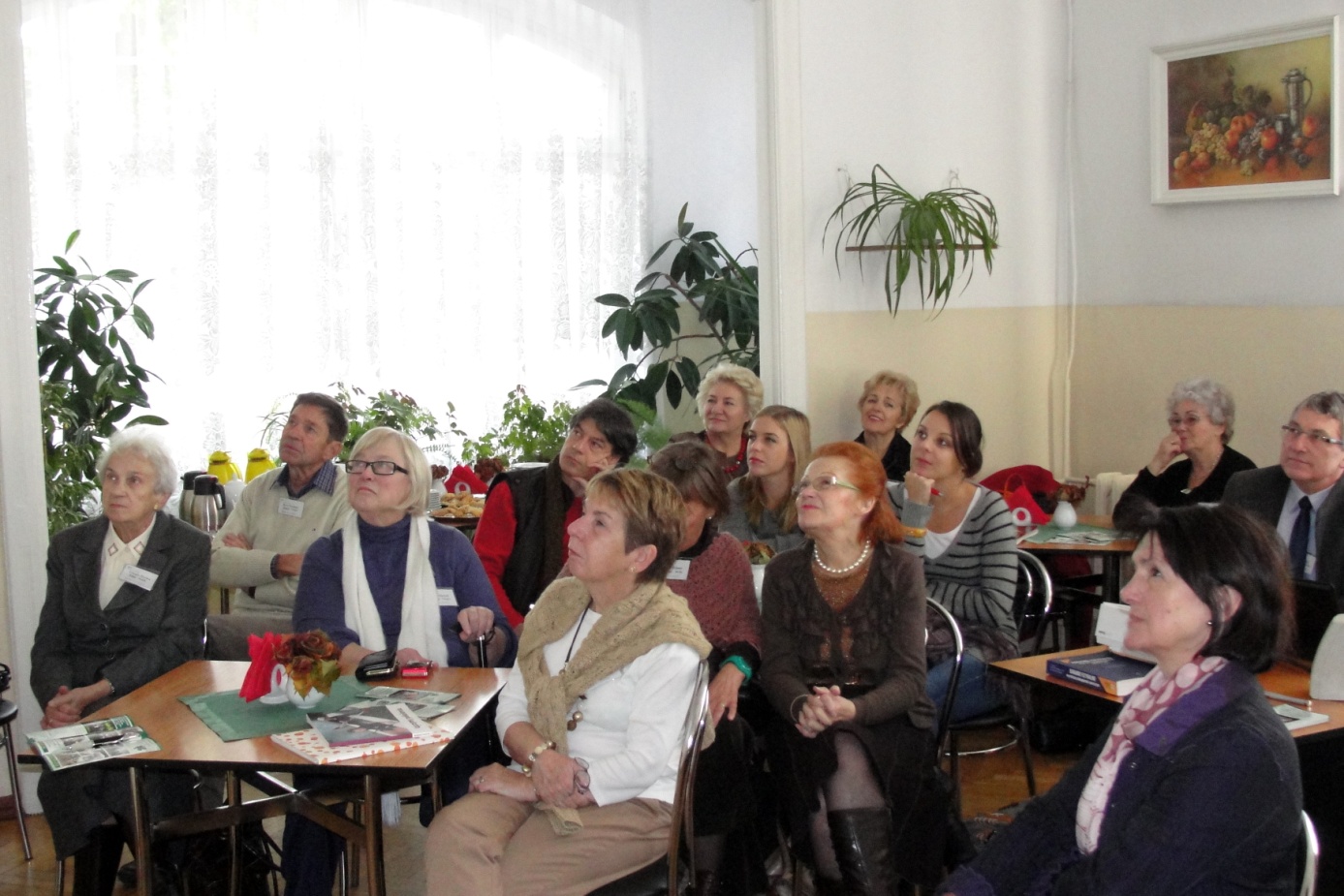 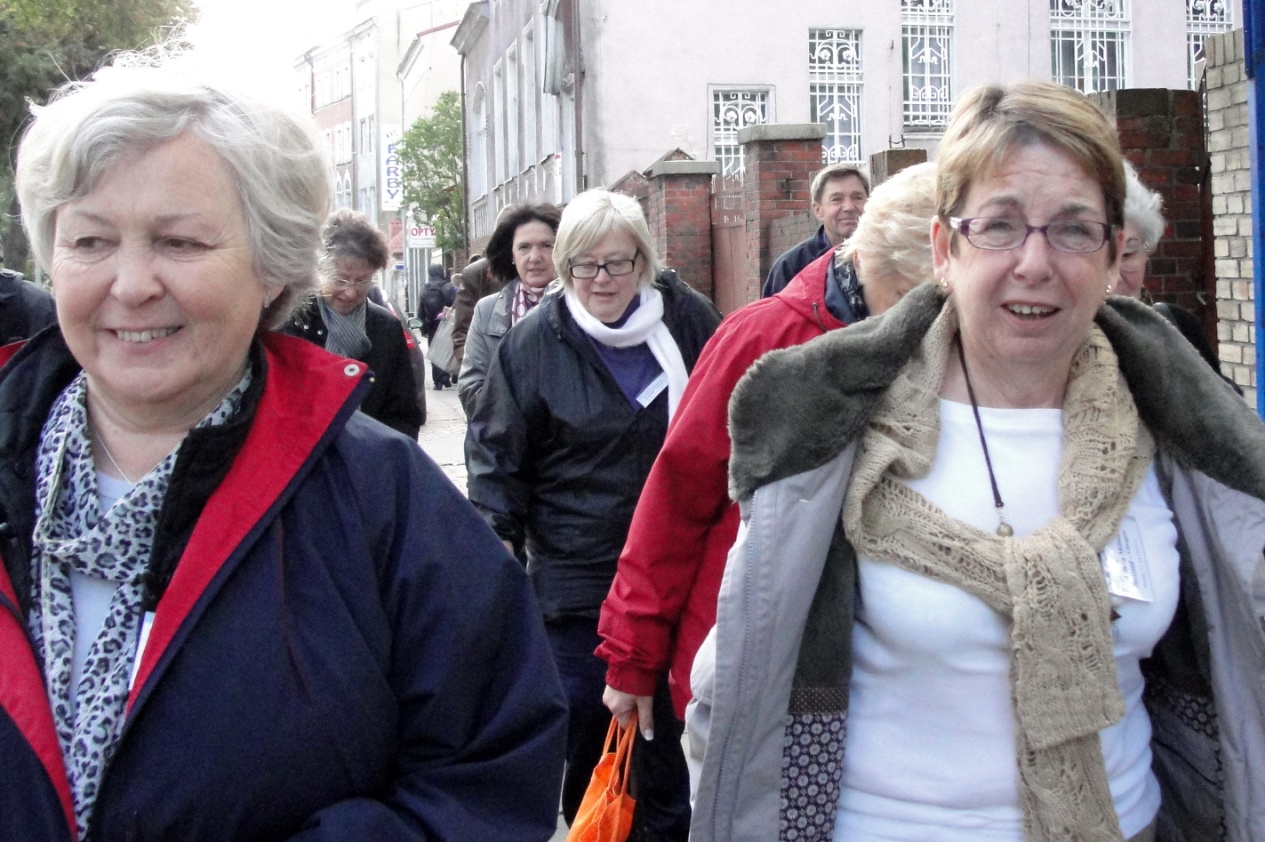 Getting around..
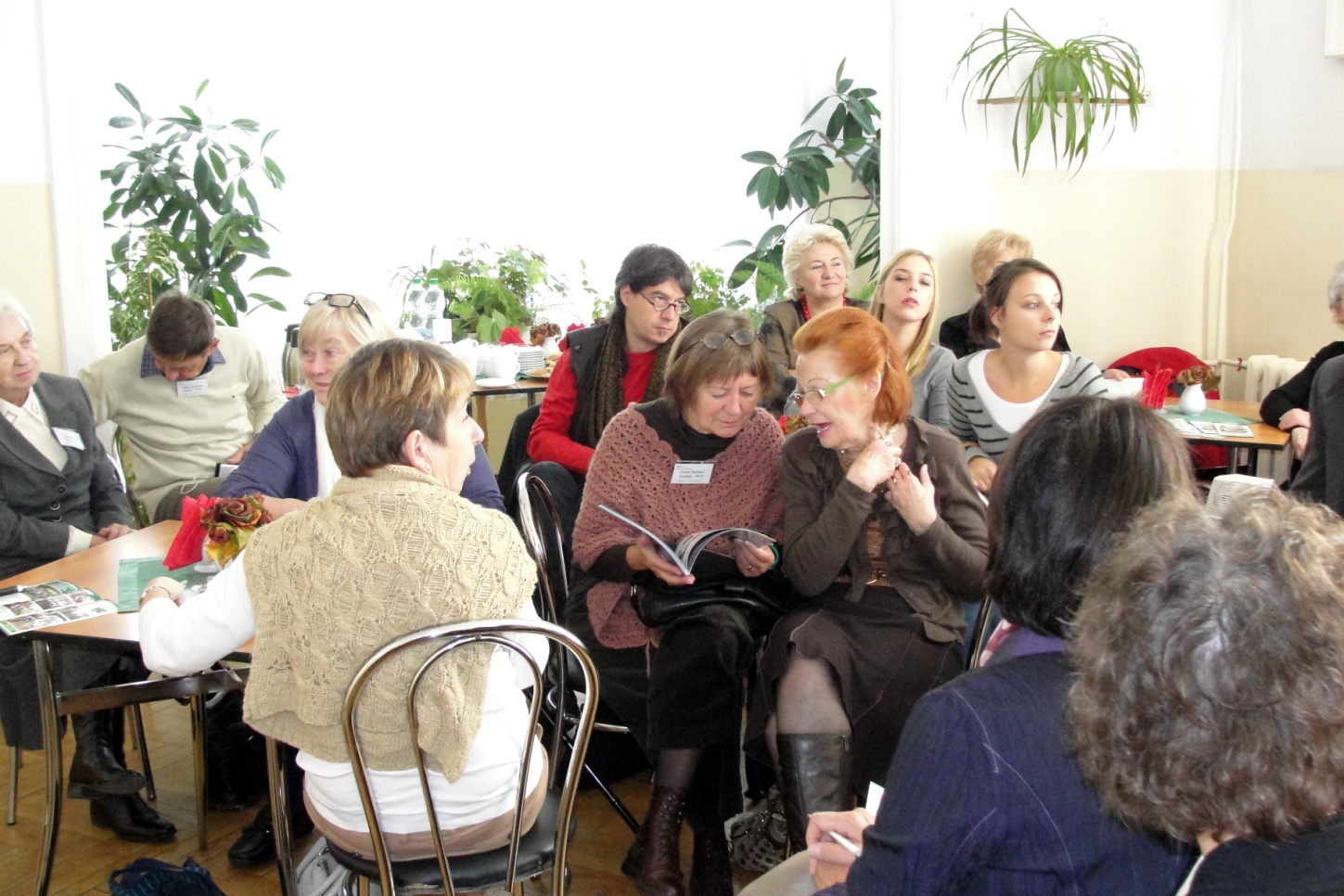 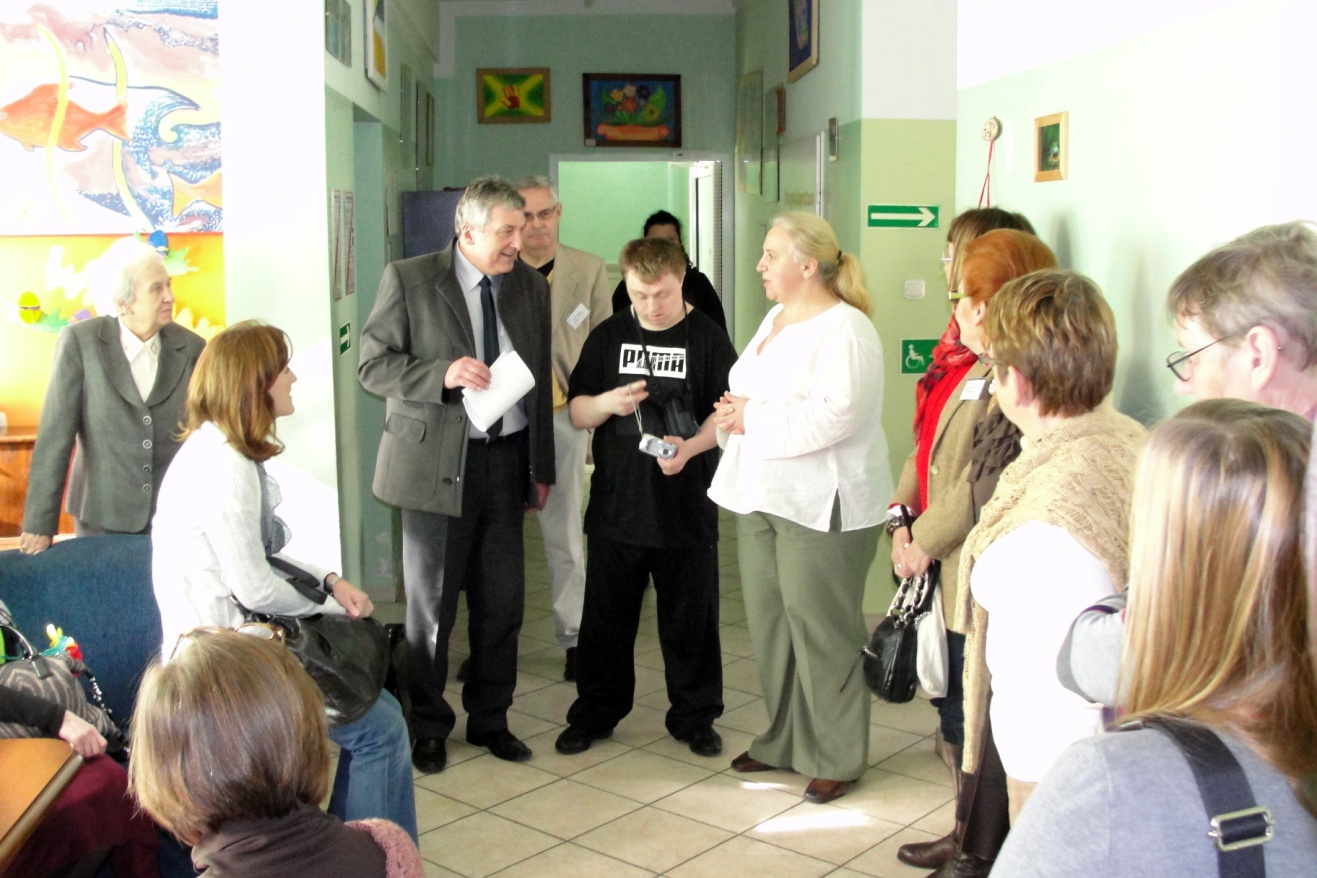 The guests visit to the Occupational Therapy Workshop in Slupsk.Mrs IwonaGrota explaining the work Sheoversees.
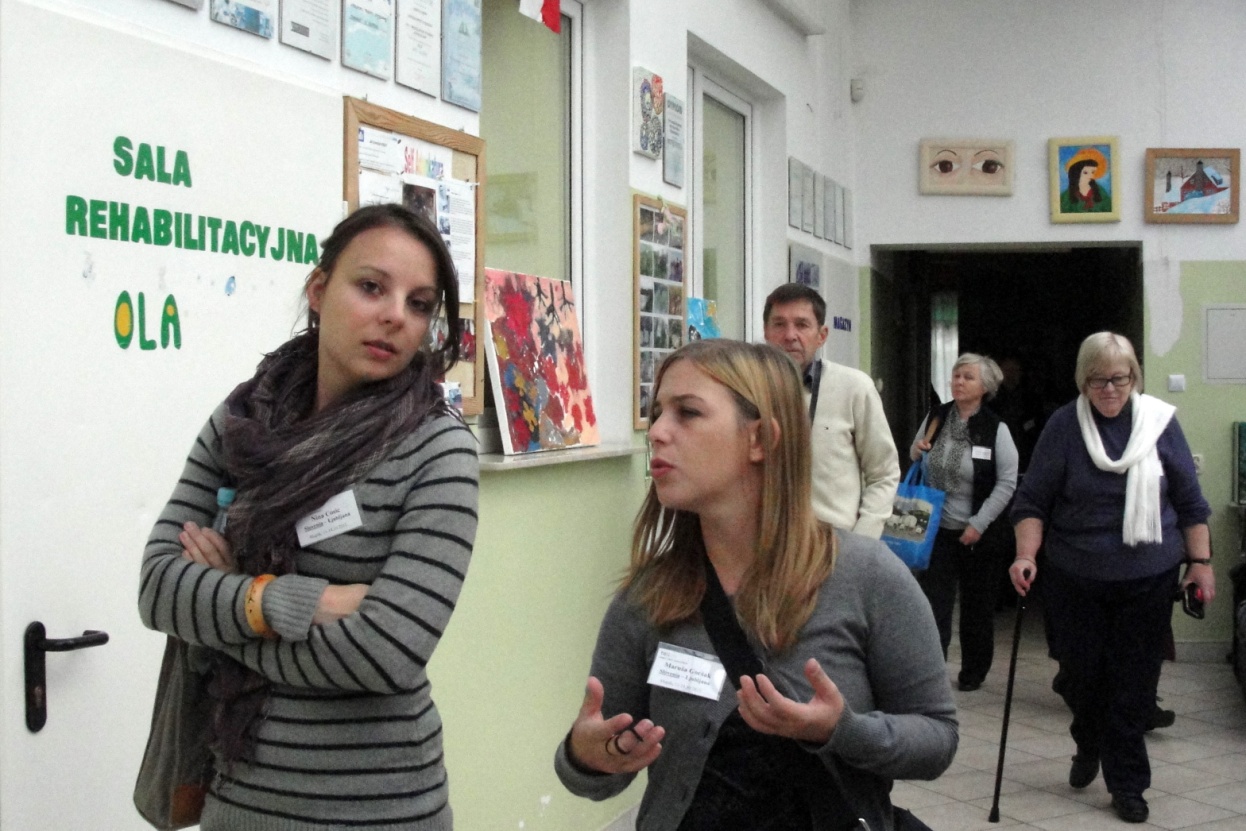 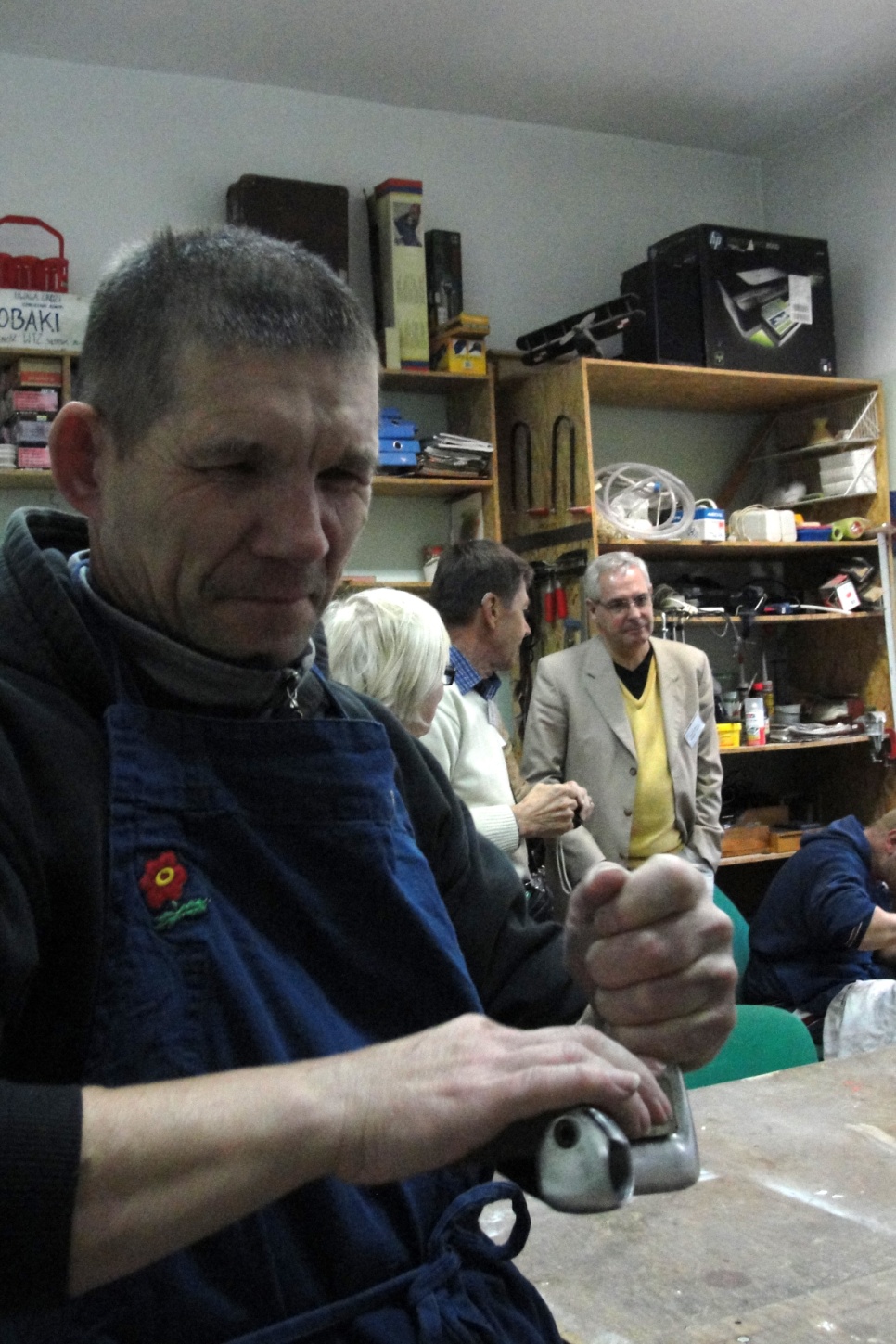 The quests were allowed to visit all the premisesof the Institution
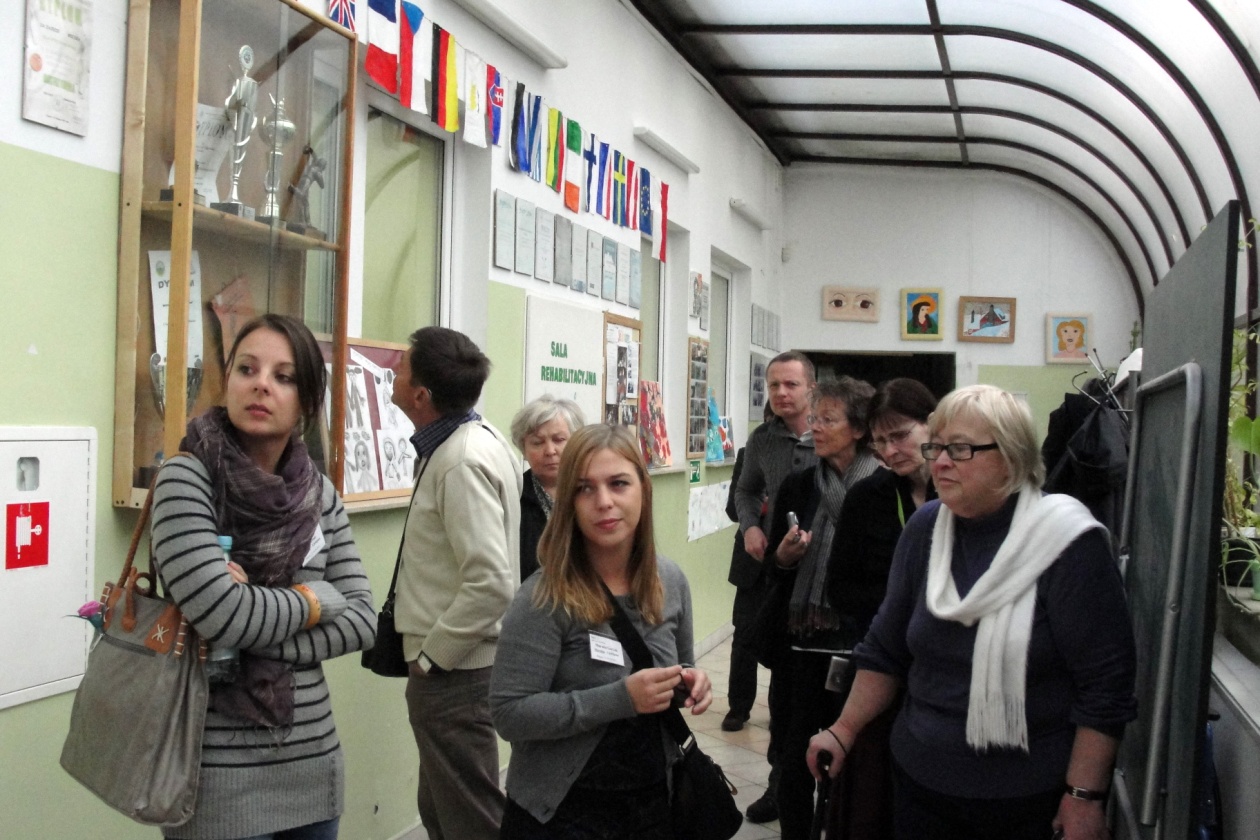 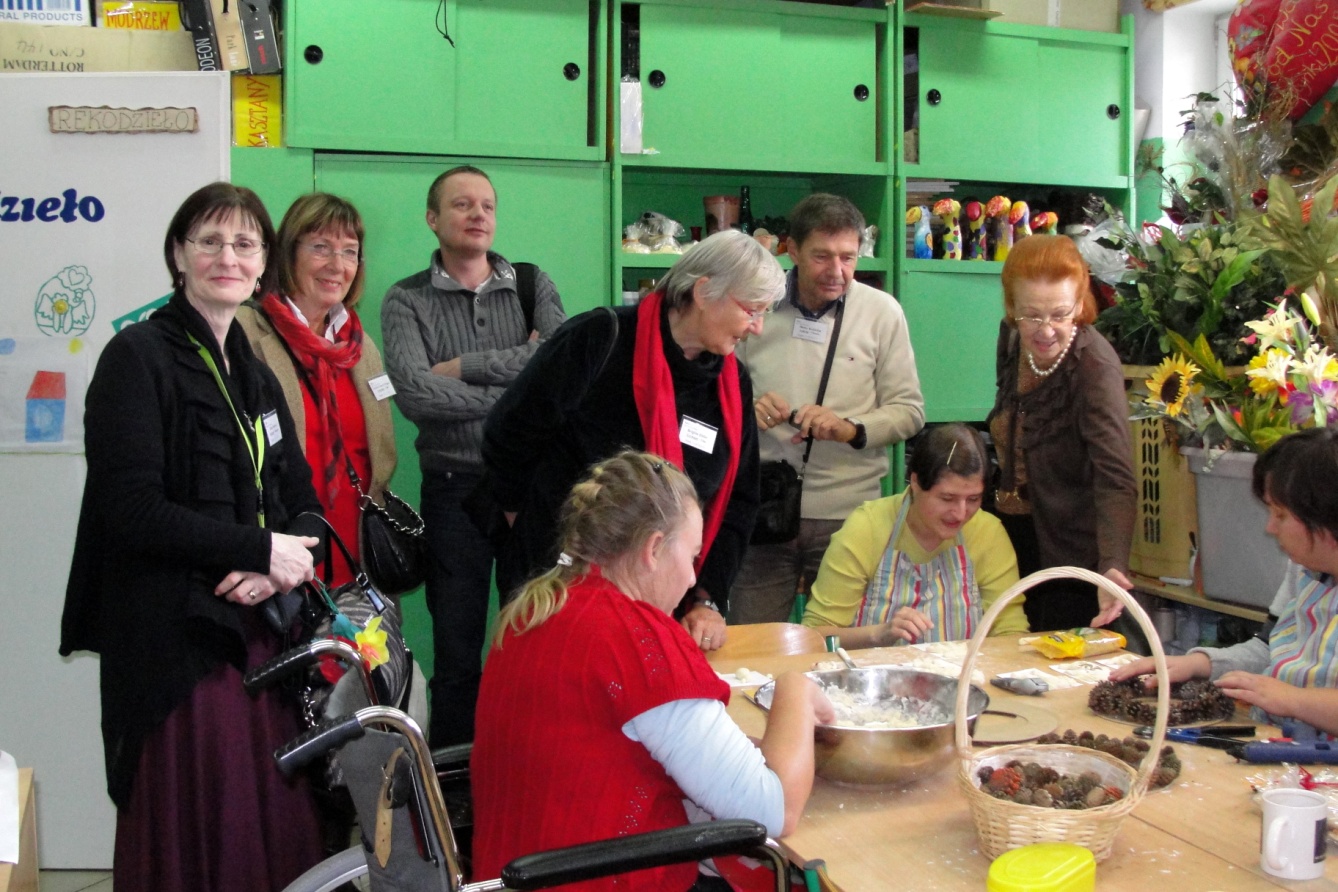 During the visit the detailedinformation was presented
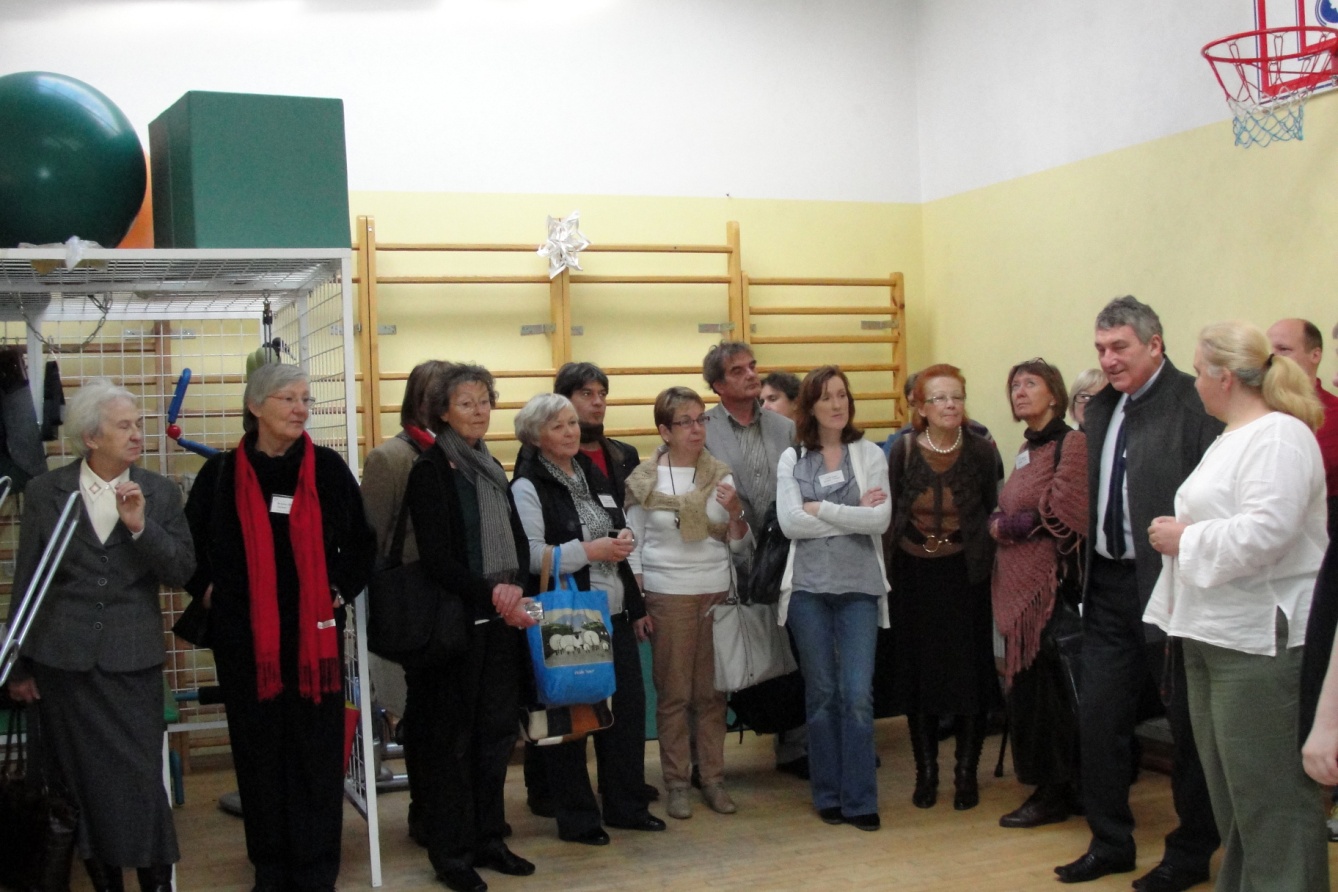 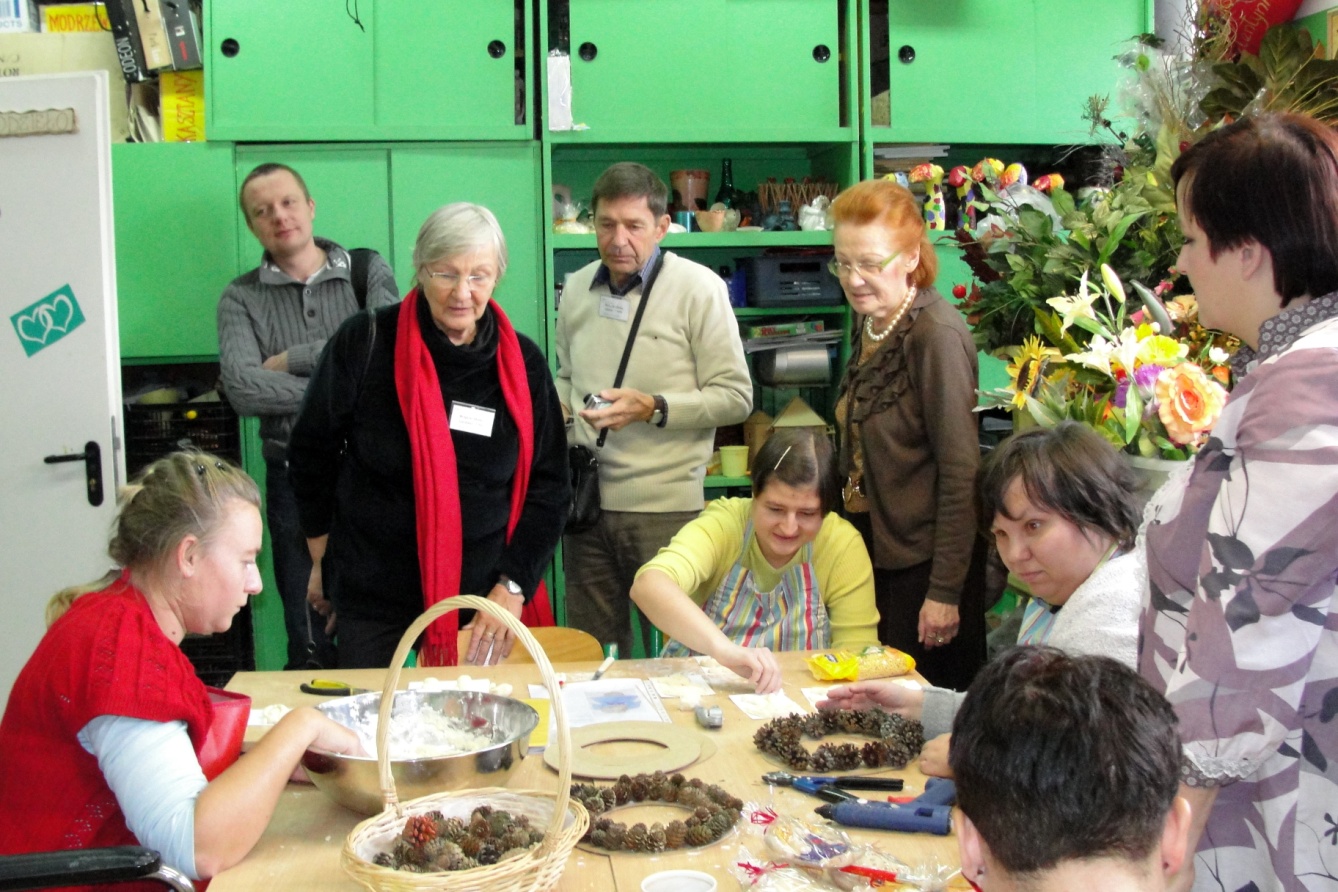 The pieces of hand works of different kinds were on show..
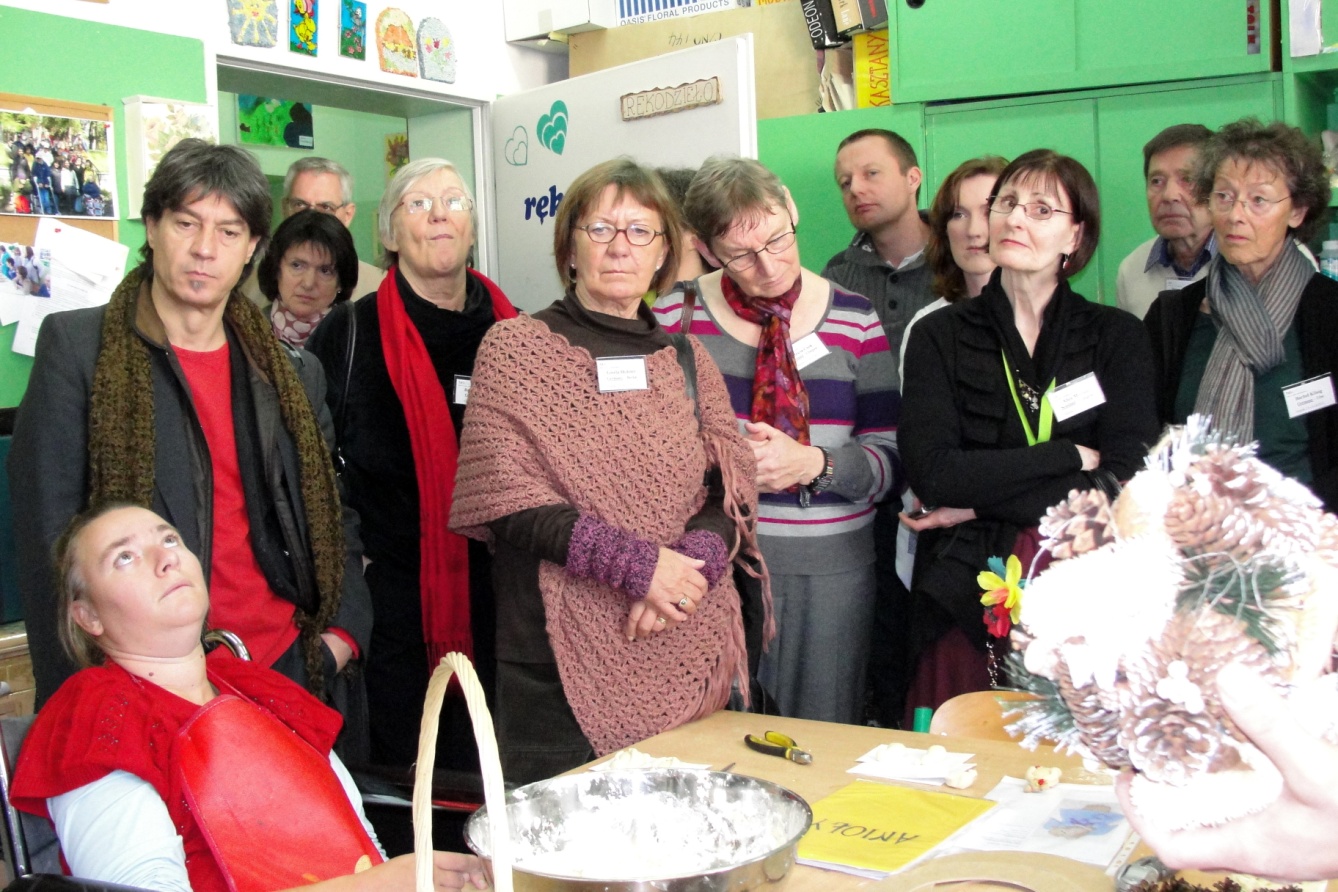 The picture taken during the visit…
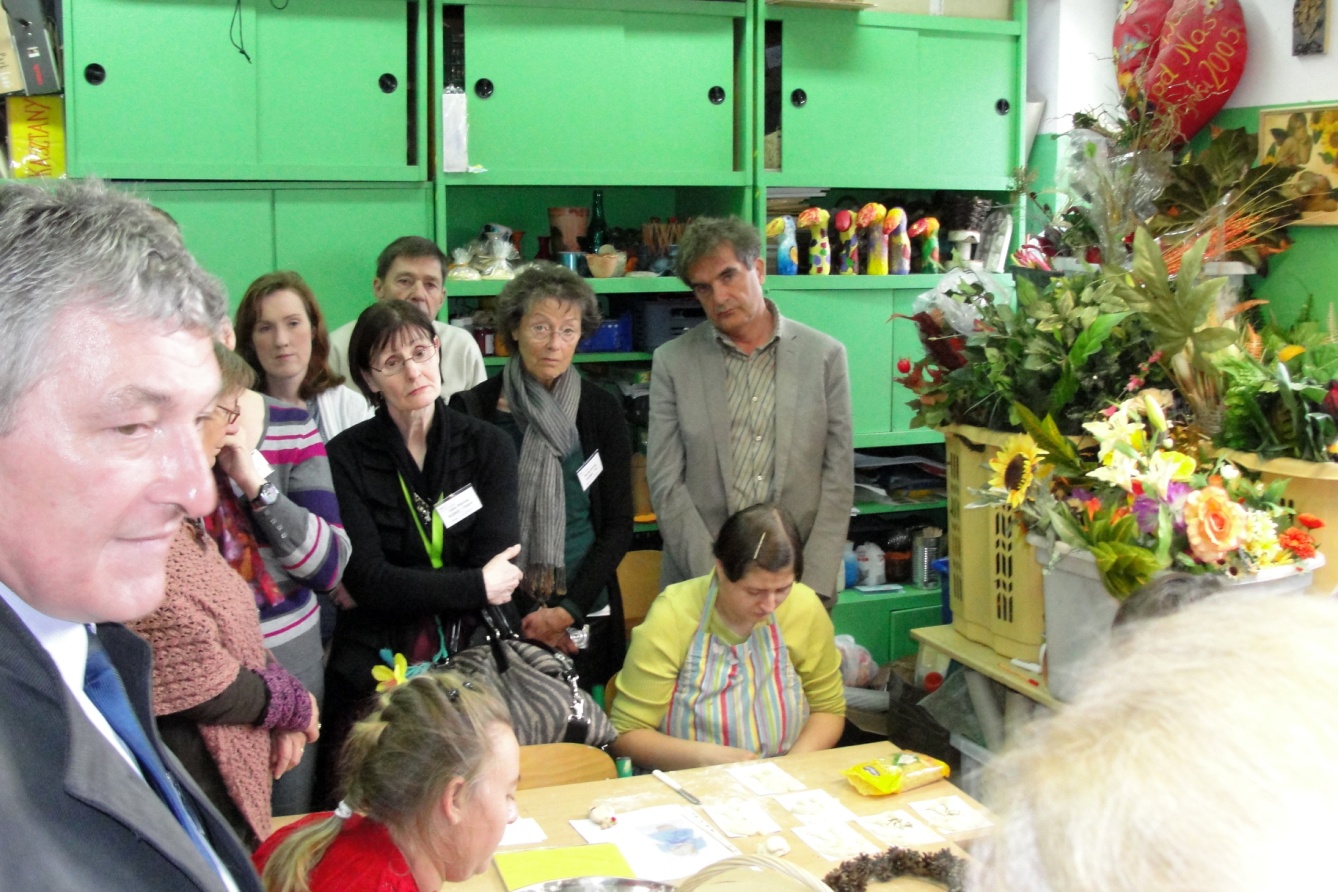 One more picture taken…
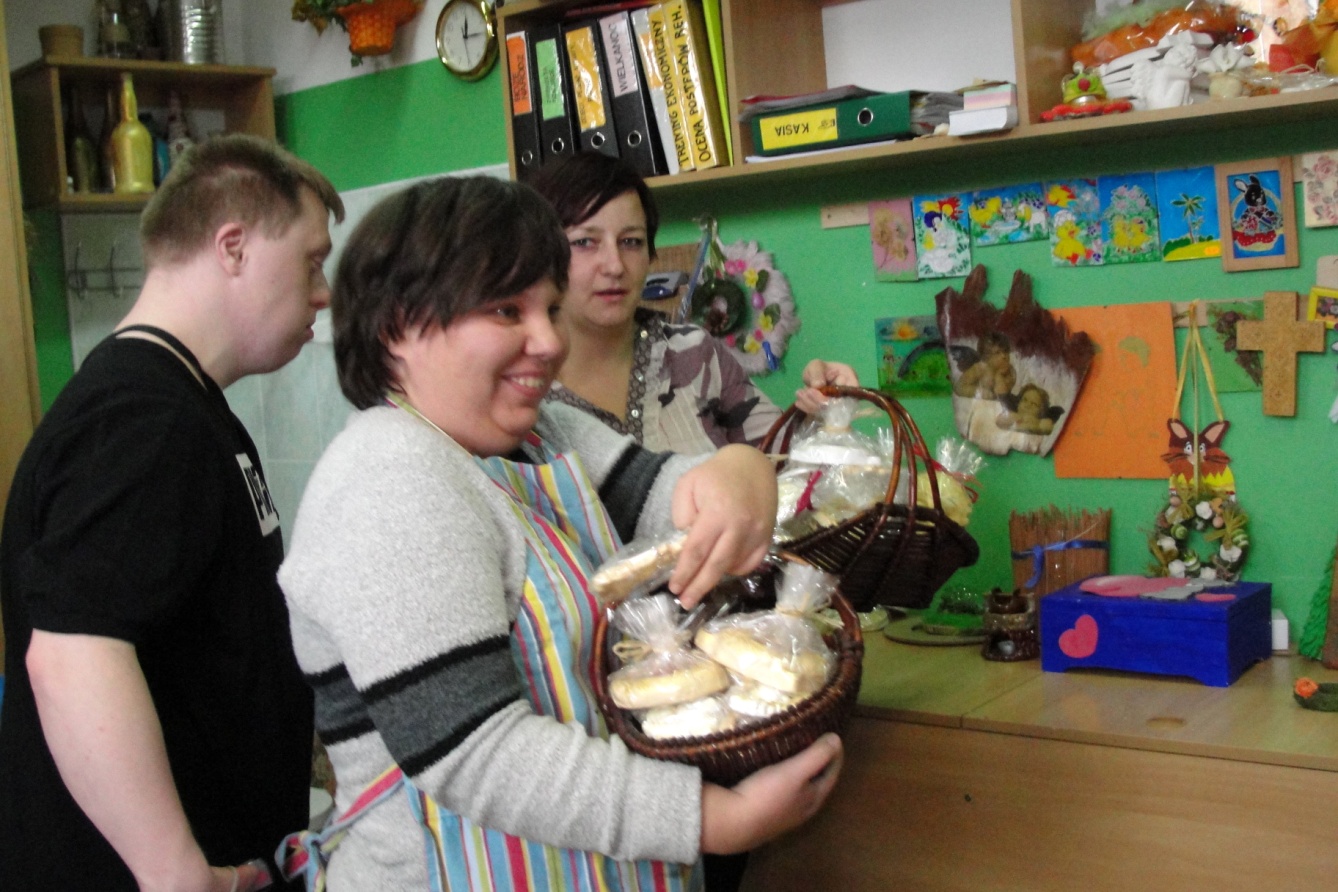 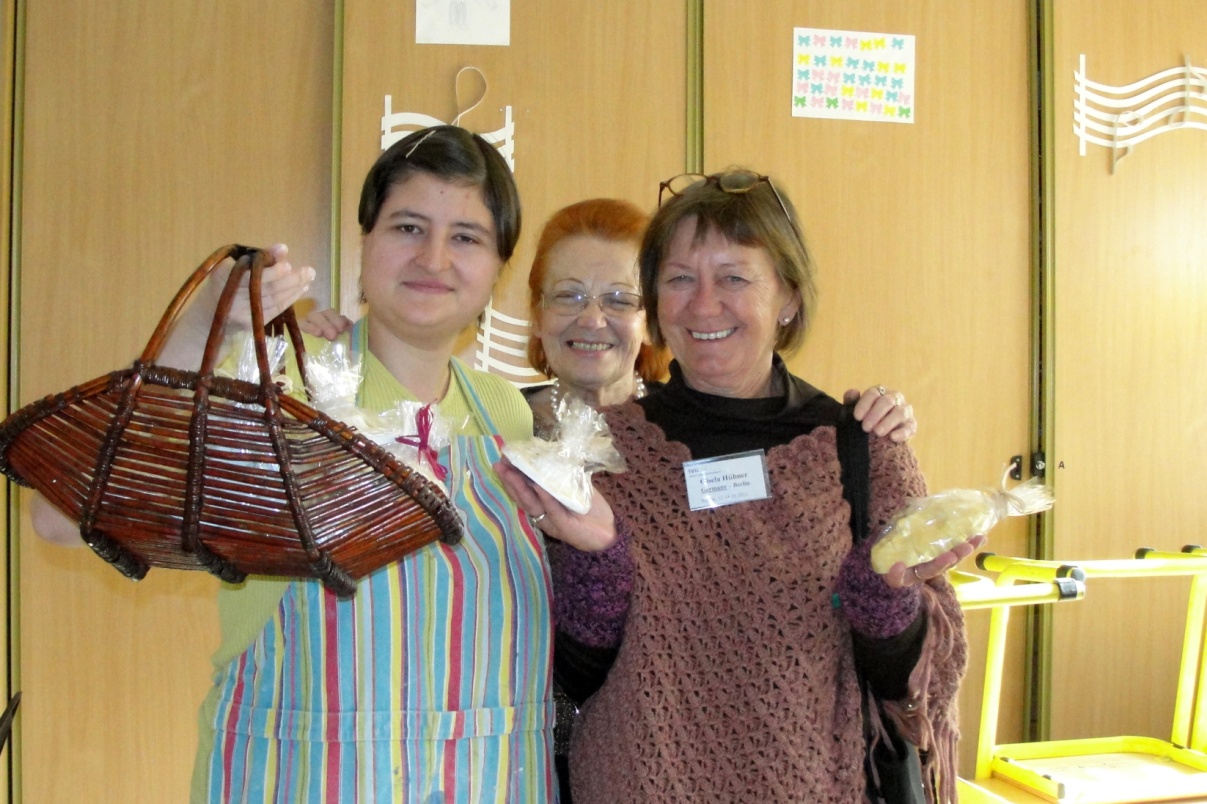 The visitors were treated with hand
Made presents…
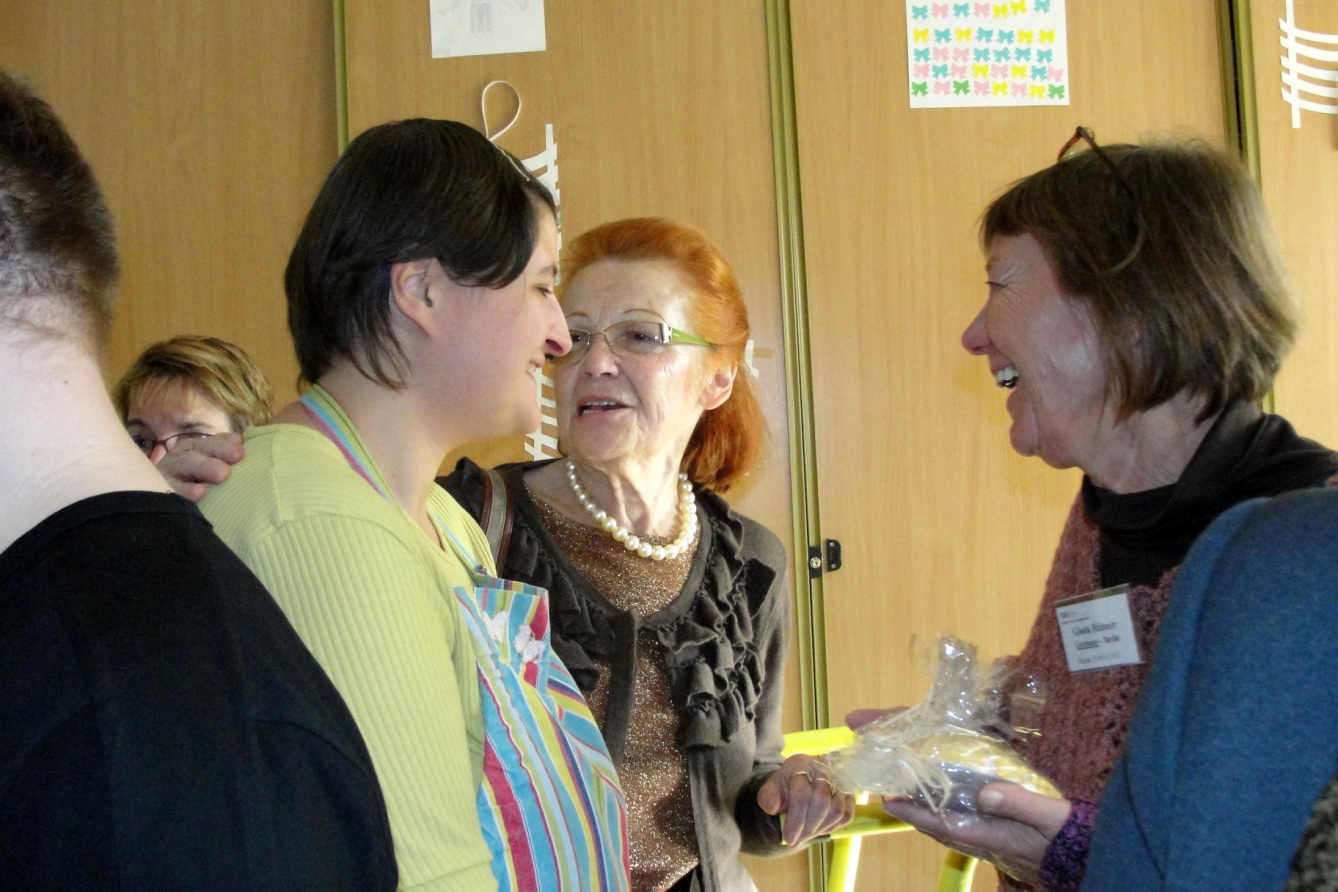 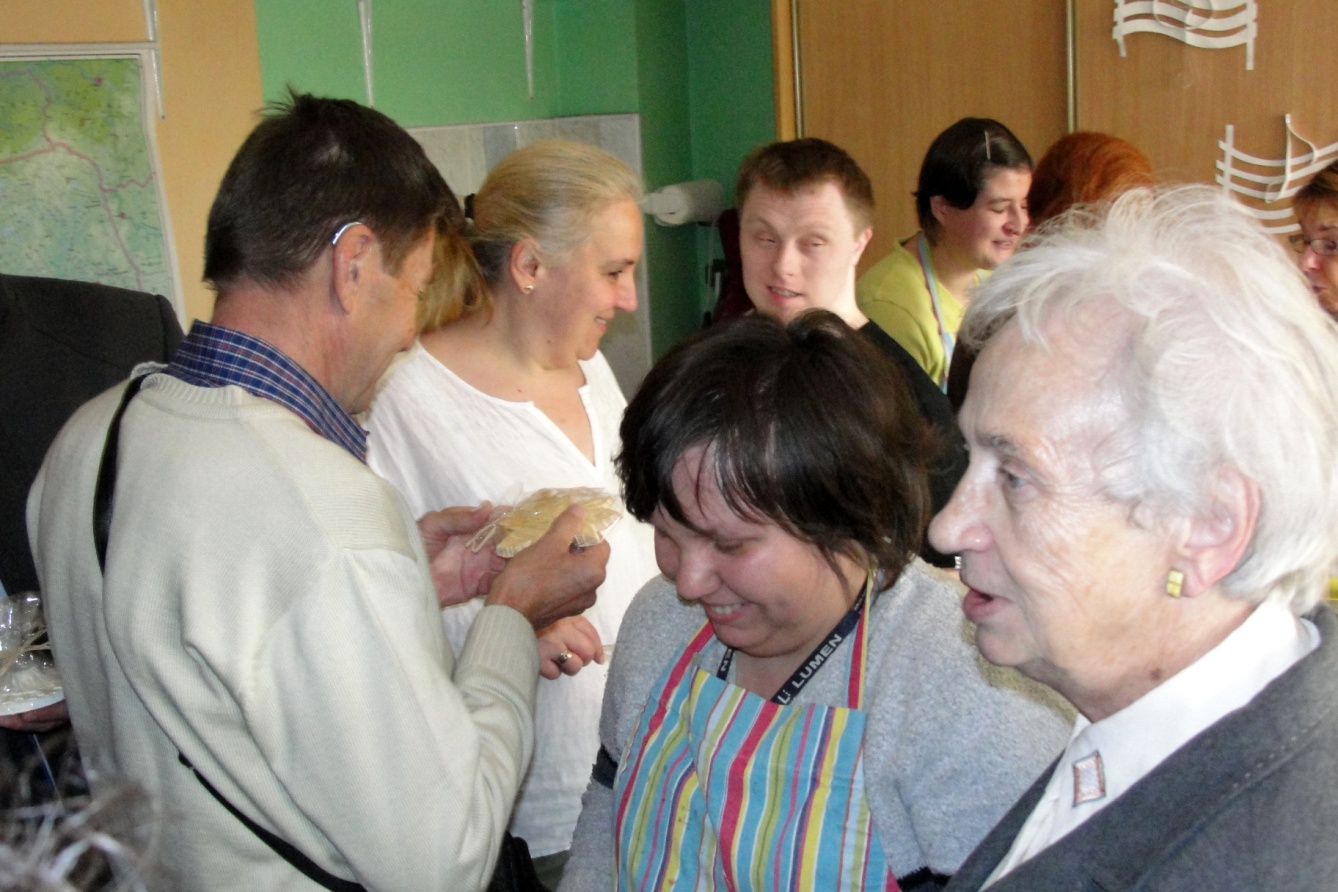 And it was only during this visit  when the „Gift of the Heart” story begins.On returning back home from his trip to Slupskwe were sent a letter from Vienna with unexpected and very kind offer
of a donation aimed for Occupational Therapy Workshop.
Mrs Iwona Grota-the head of the Institution had welcomed the donation of around 1000€ which had been spent to improve their kitchen equipment
The importance of the new equipment is with its role in the process ofrehabilitation and self-support training of the patients.
The donation made by Mr Heinz Kubicka had been collected among members ofthe Ewangelical Church in Vienna.
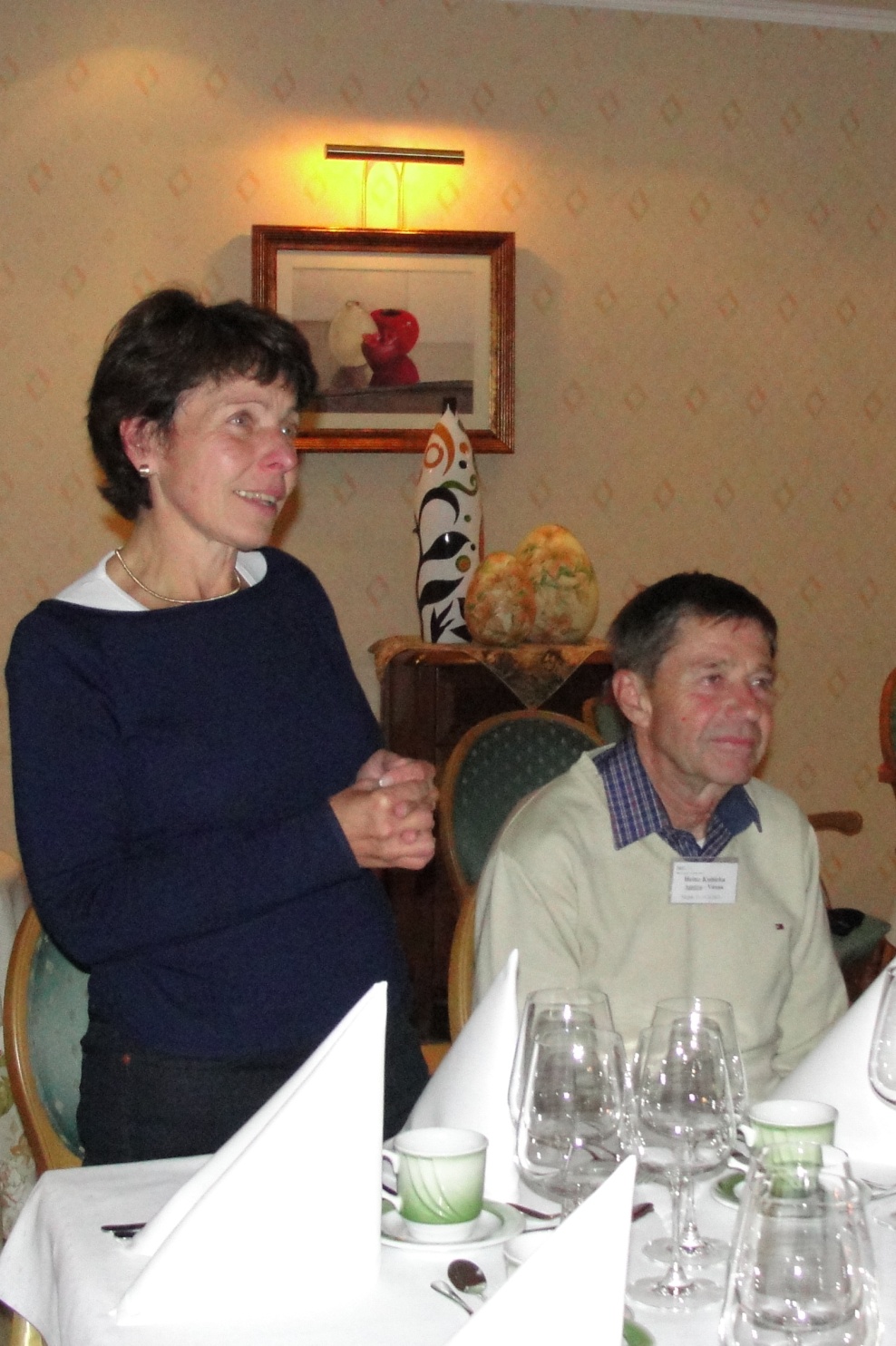 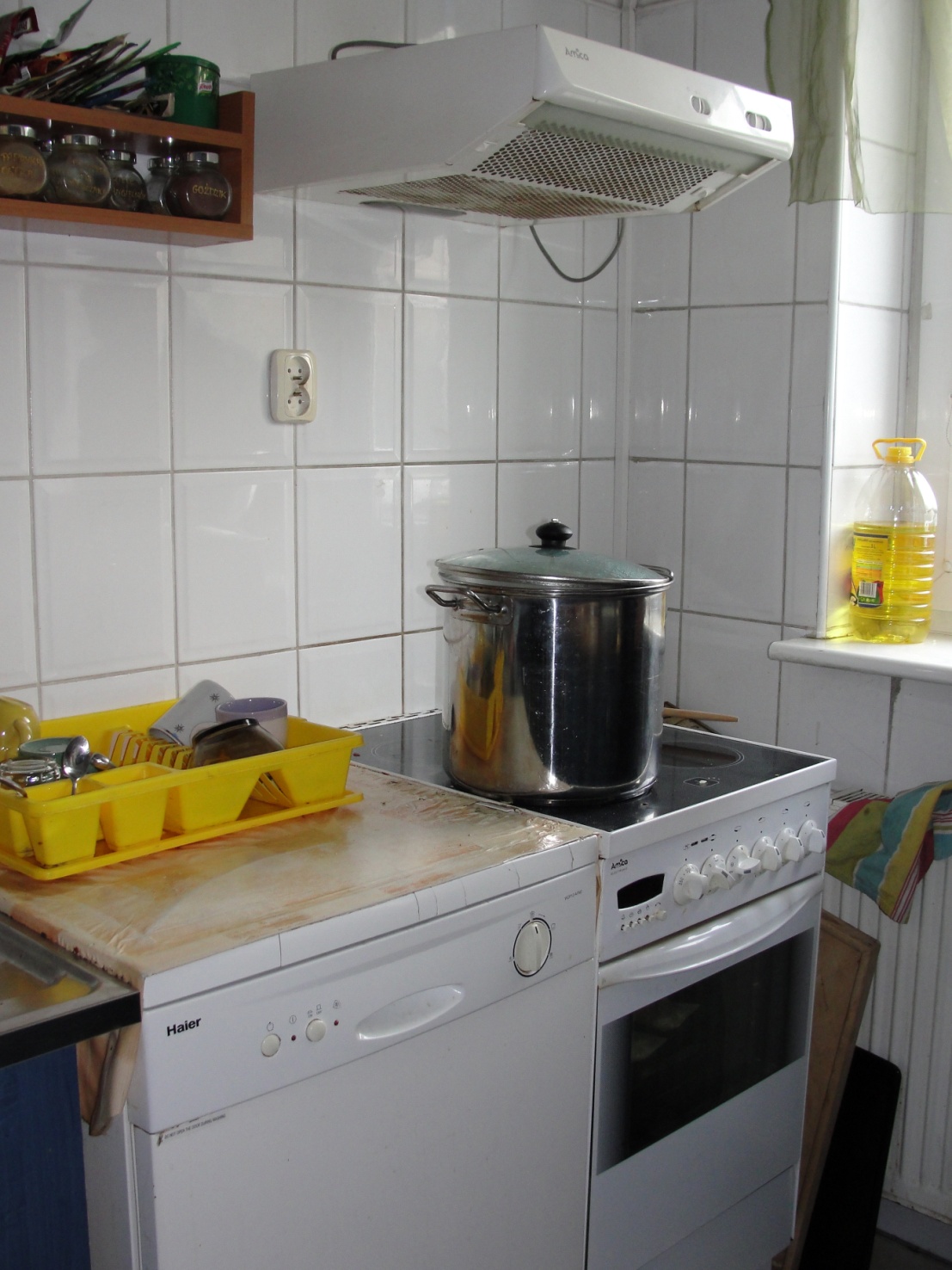 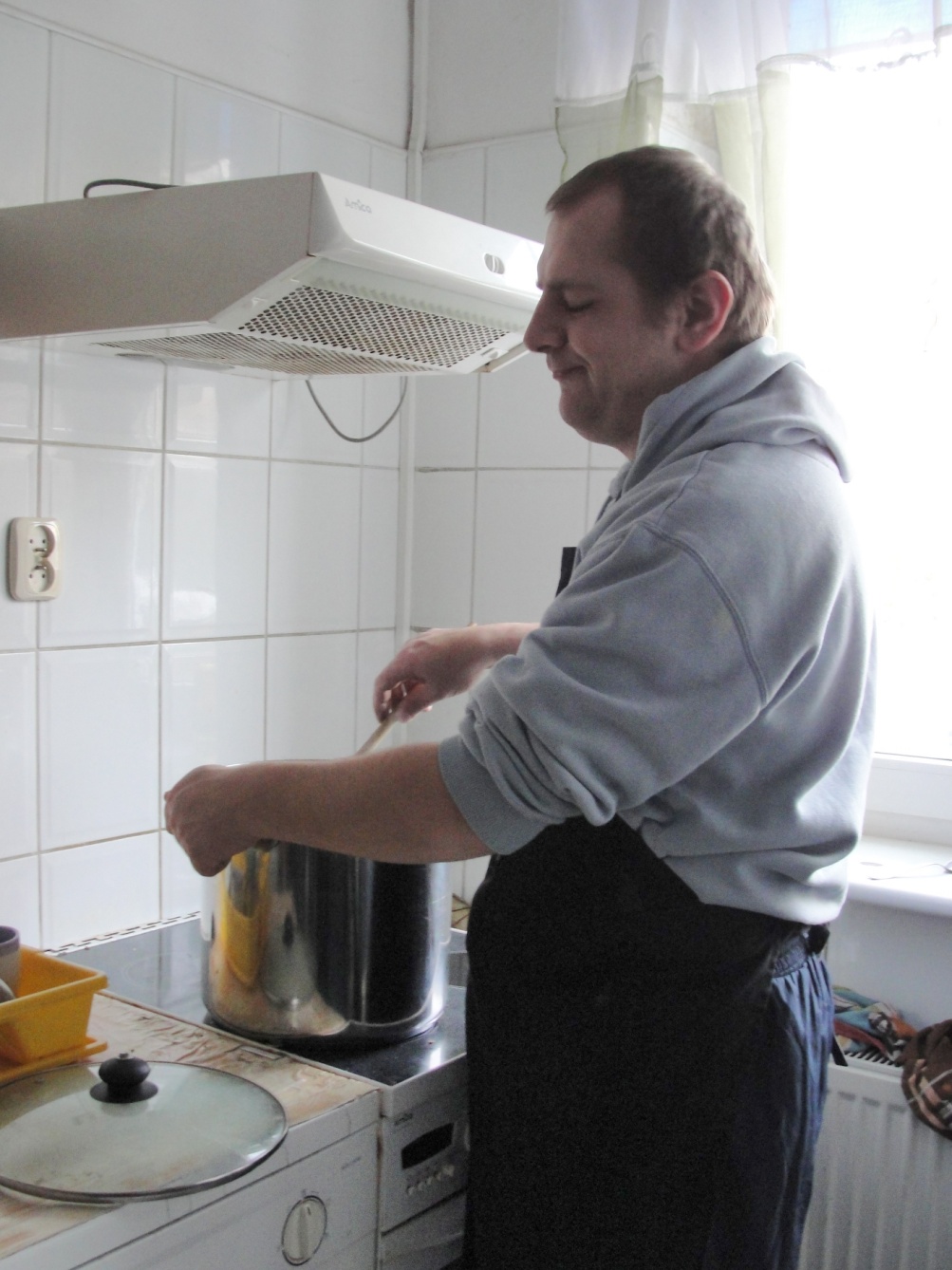 The new equipment in place and working…
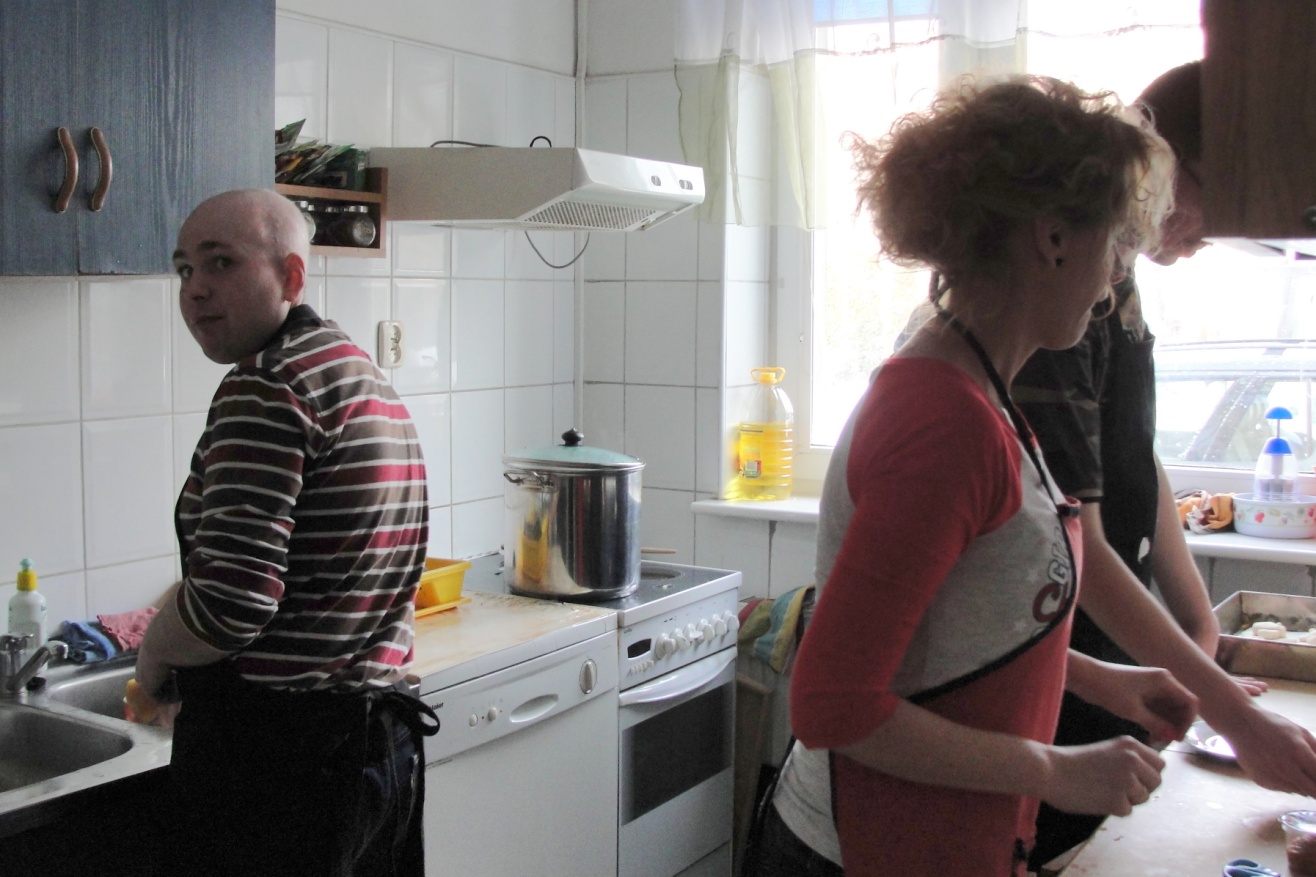 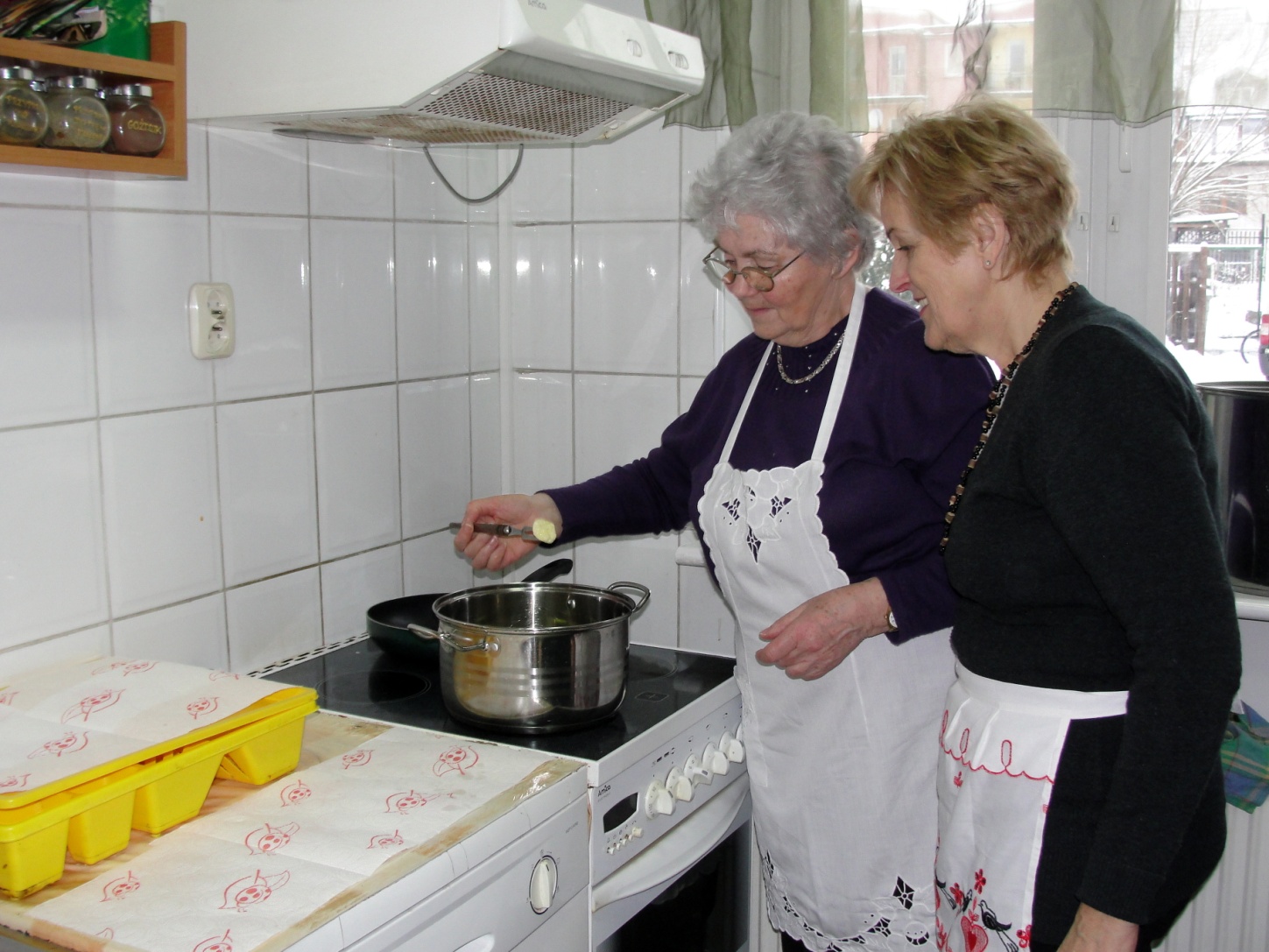 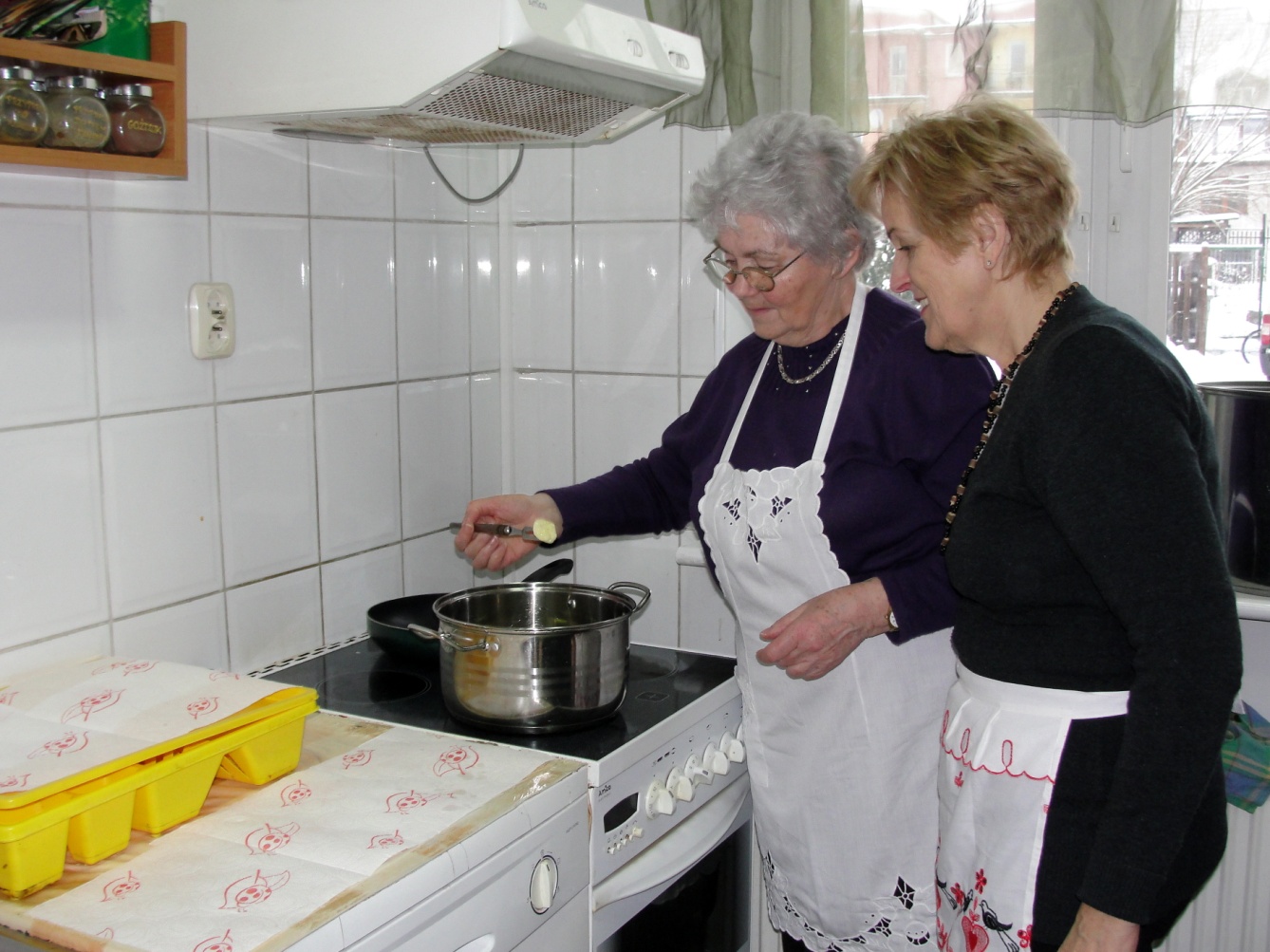 Members of the SUTW assisting and helping…
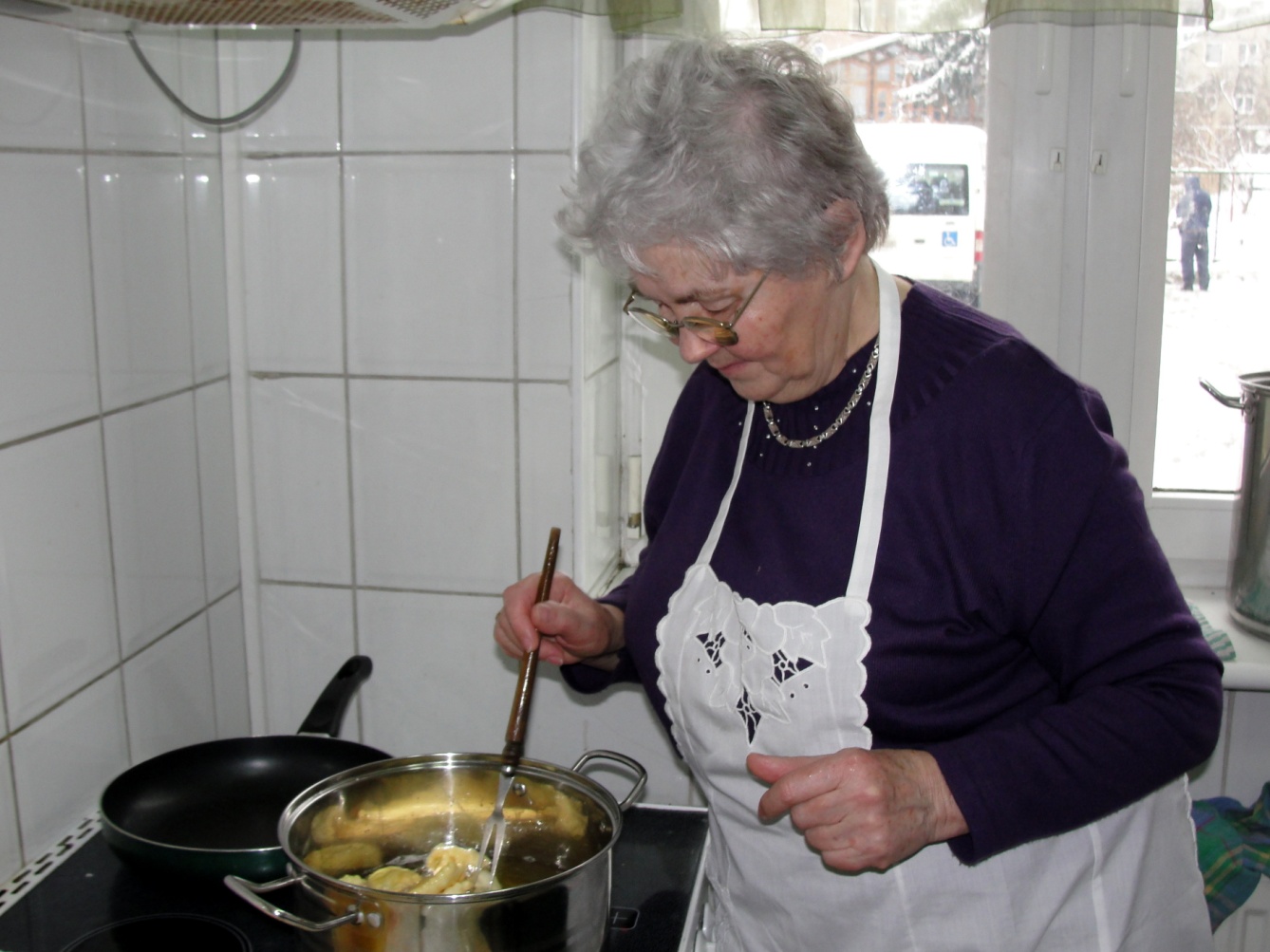 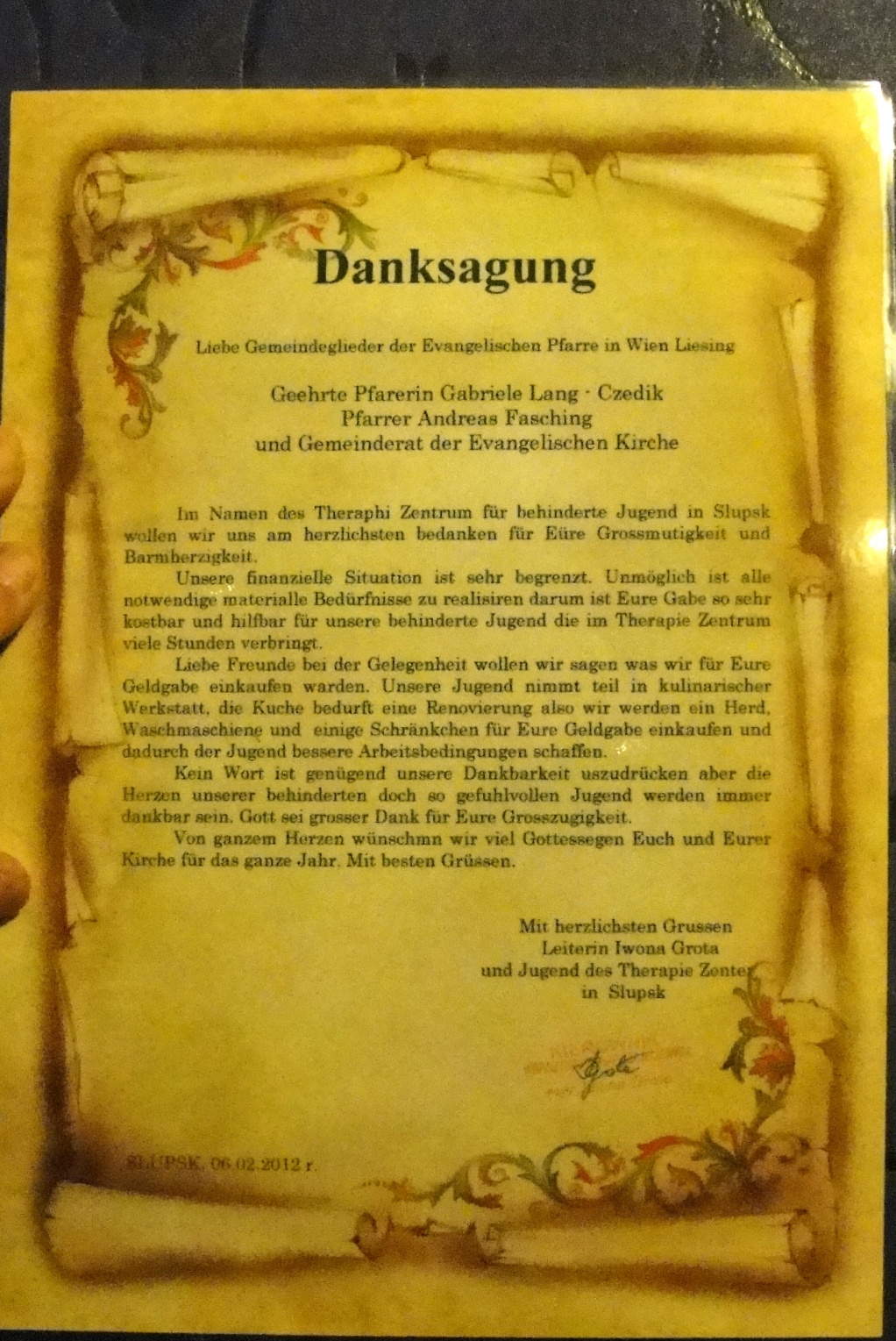 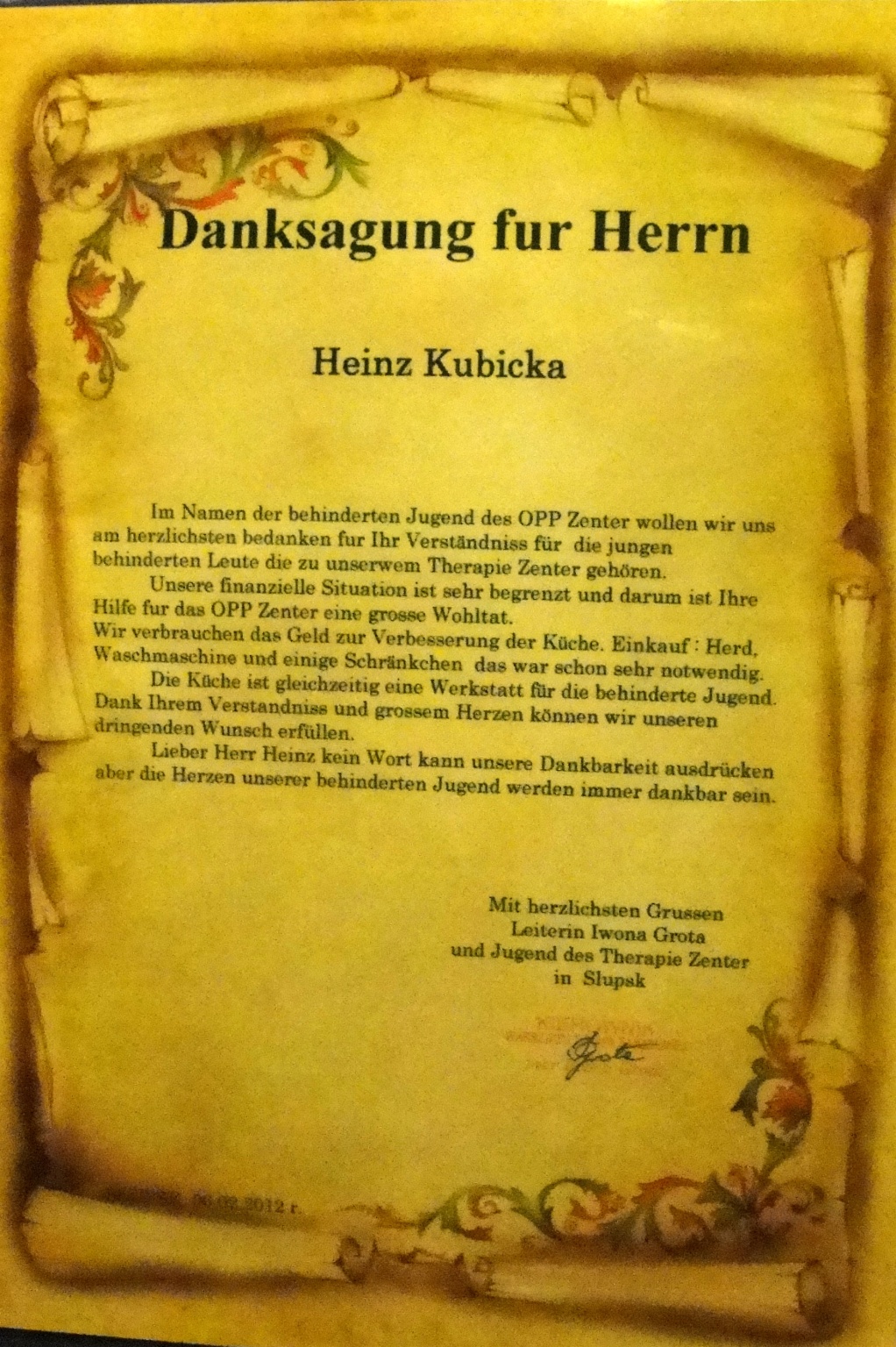 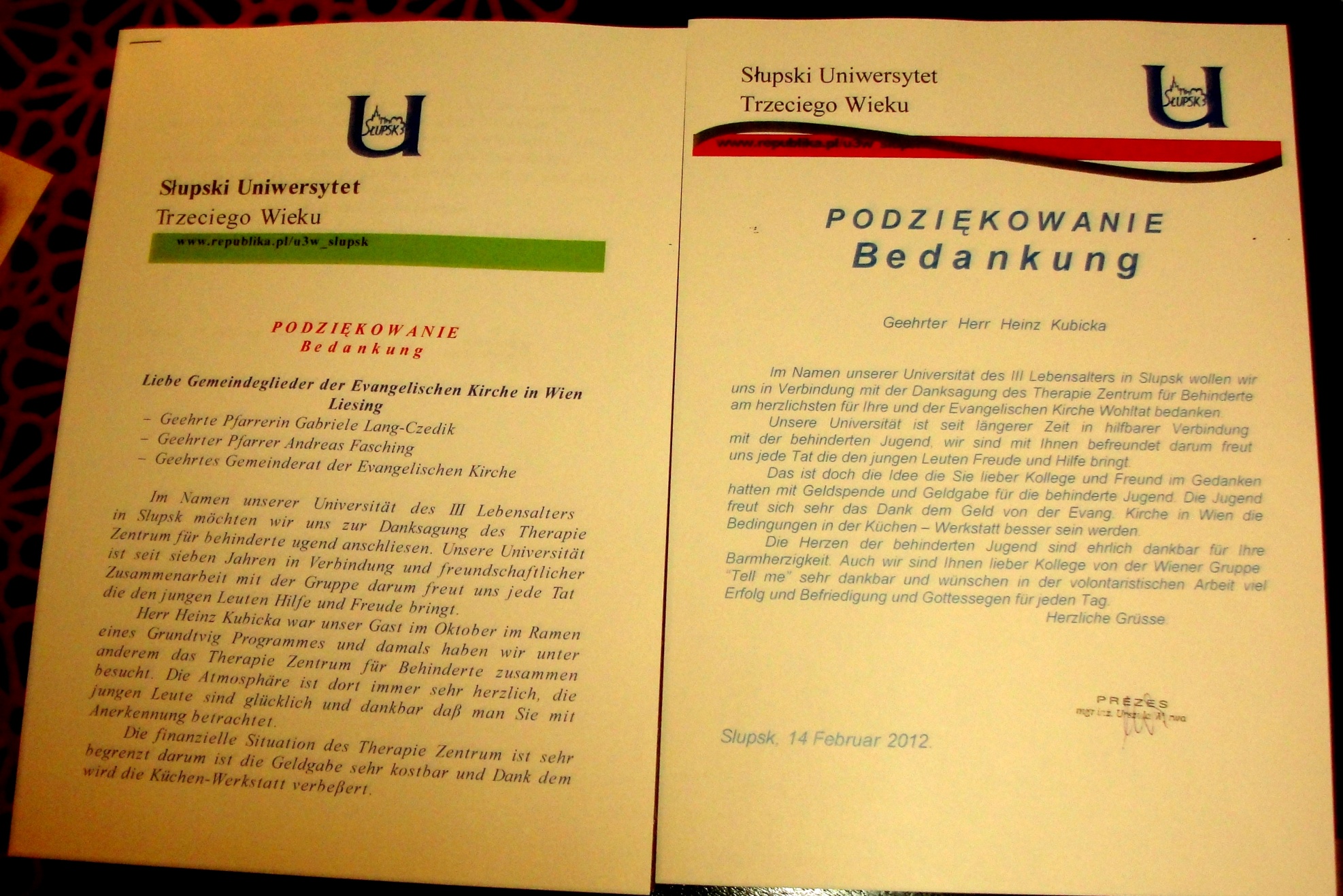 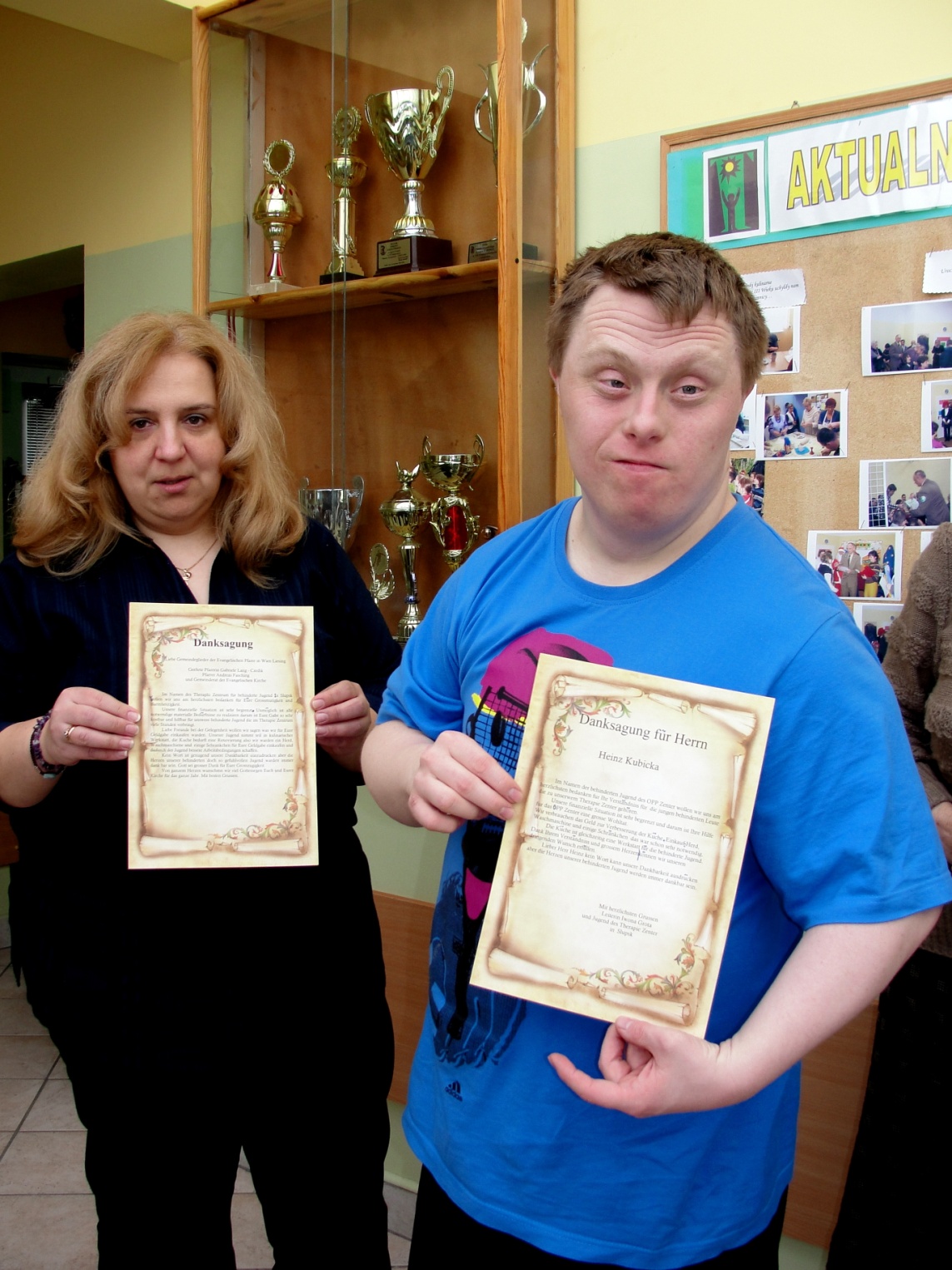 Mrs Iwona Grota and one of herpatient presenting THANK YOU diploma which then was sent toVienna.
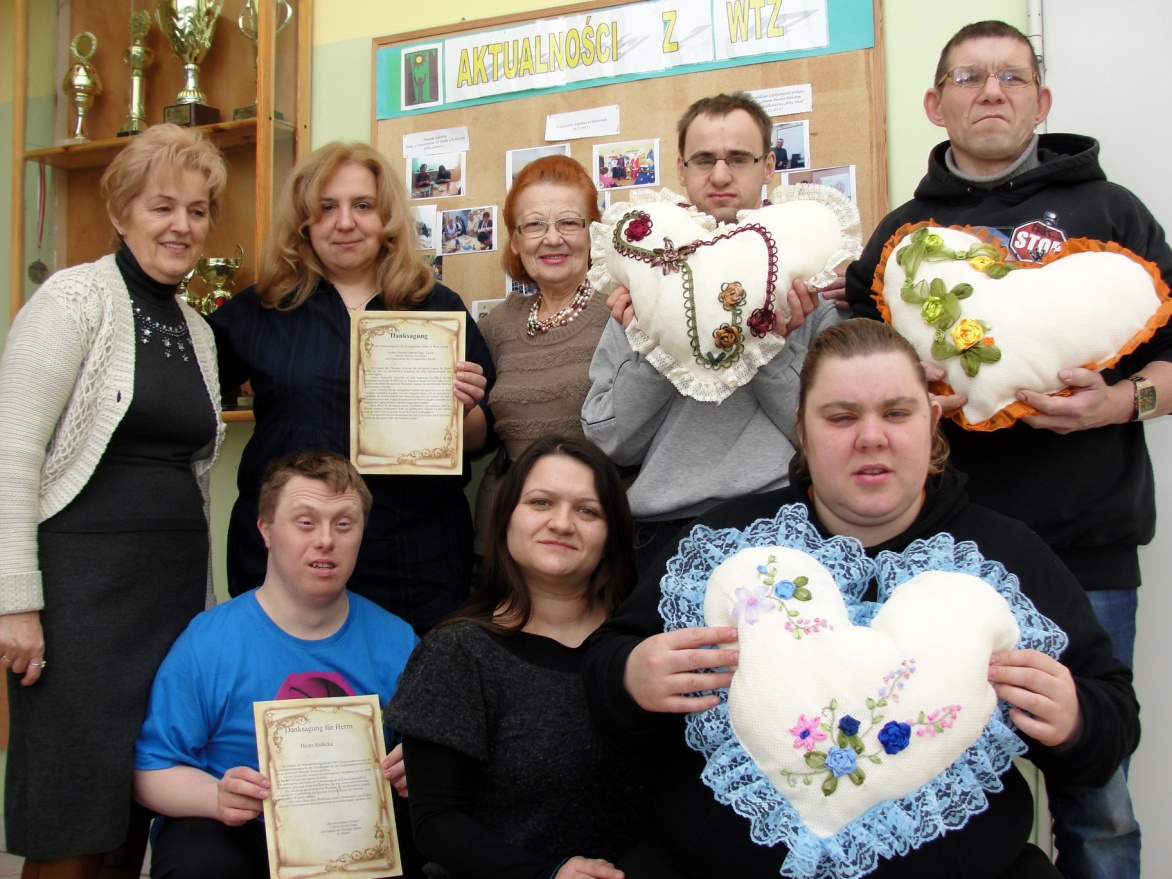 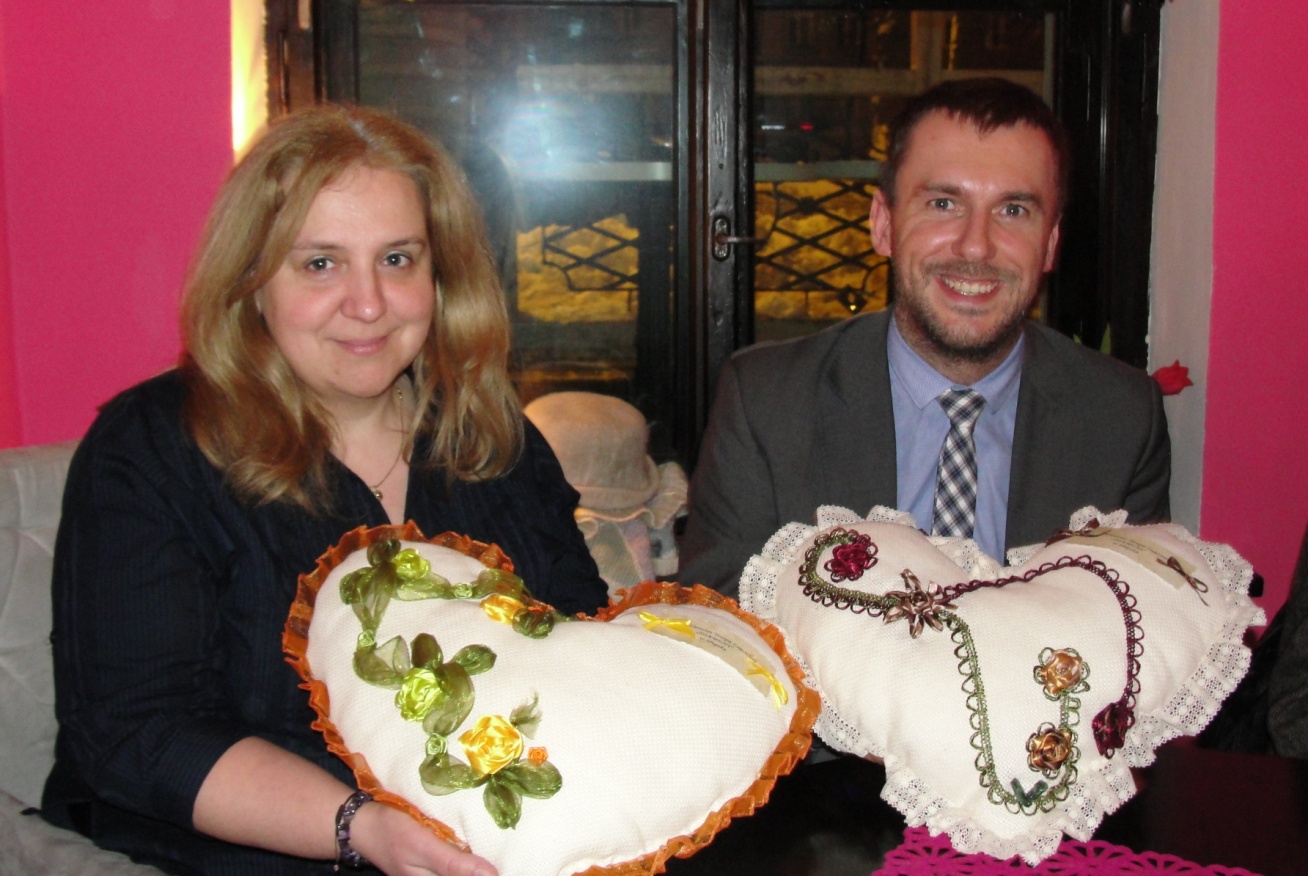 The Big Hearts for the Gift of the Heart from Mr Heinz Kubicka of Vienna.
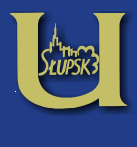 Słupski Uniwersytet Trzeciego Wieku
Die Wiener Volkshochshule GmbH, Volkshochschule Alsergrund, Vienna, Austria
The Occupational Therapy WorkshopIn Slupsk.Poland
THANK YOU
The City of Slupsk
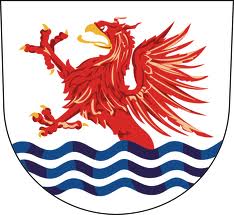 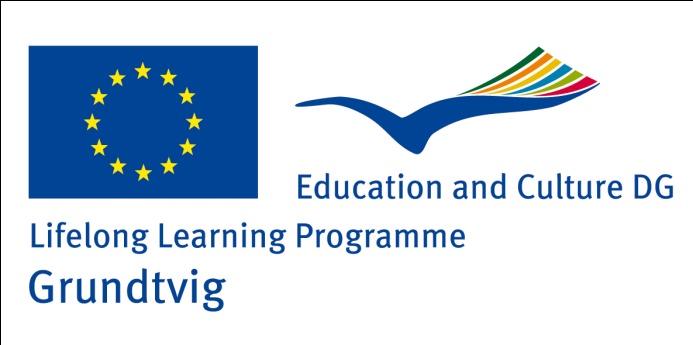